DATA STRUCTURES AND APPLICATIONS
- Integrated Professional Core Course
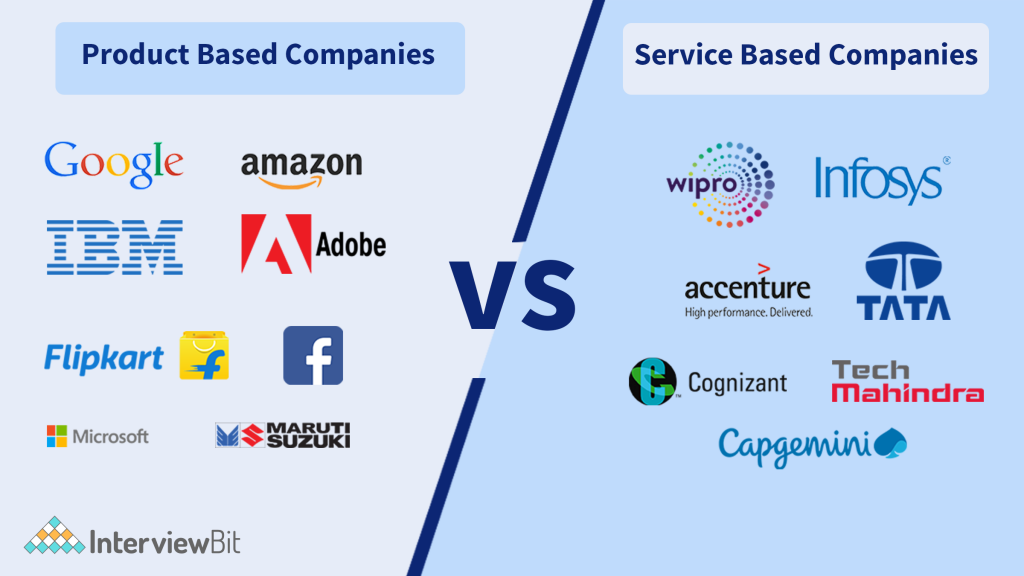 WHY?
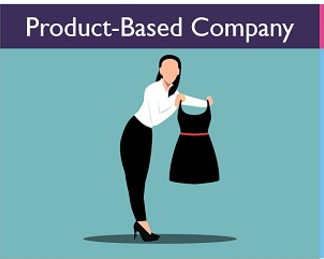 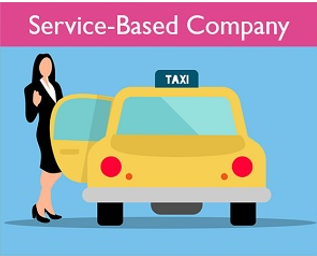 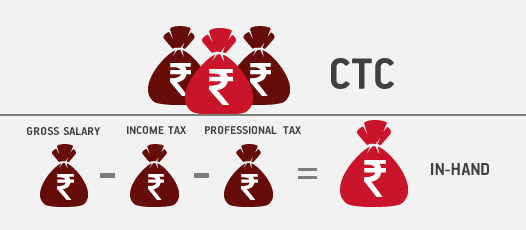 2
WHY??
Bad programmers worry about the code. Good programmers worry about data structures and their relationships.
Software Product Based Companies require quality Software Developers .
According to the report by Glassdoor, the average base pay of Software Developers in India is found to be around 12 Lakhs per annum. 
The average base of software developers ranges from Rs. 4,00,000 to Rs 20,00,000 per year.
As per various standard reports, less than 10% of engineers are actually employable in software-related jobs. That is where Data Structures and Algorithms come in. 
They are so important in Product Based Companies’ interviews as they are the hallmark of any good Software Developer.
3
Data item refers to single unit of values
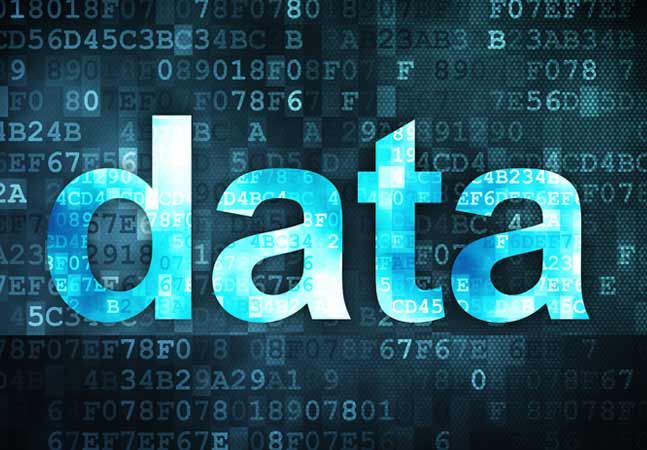 Group items
Elementary items
Data items that cannot be divided
Data items that can be divided
4
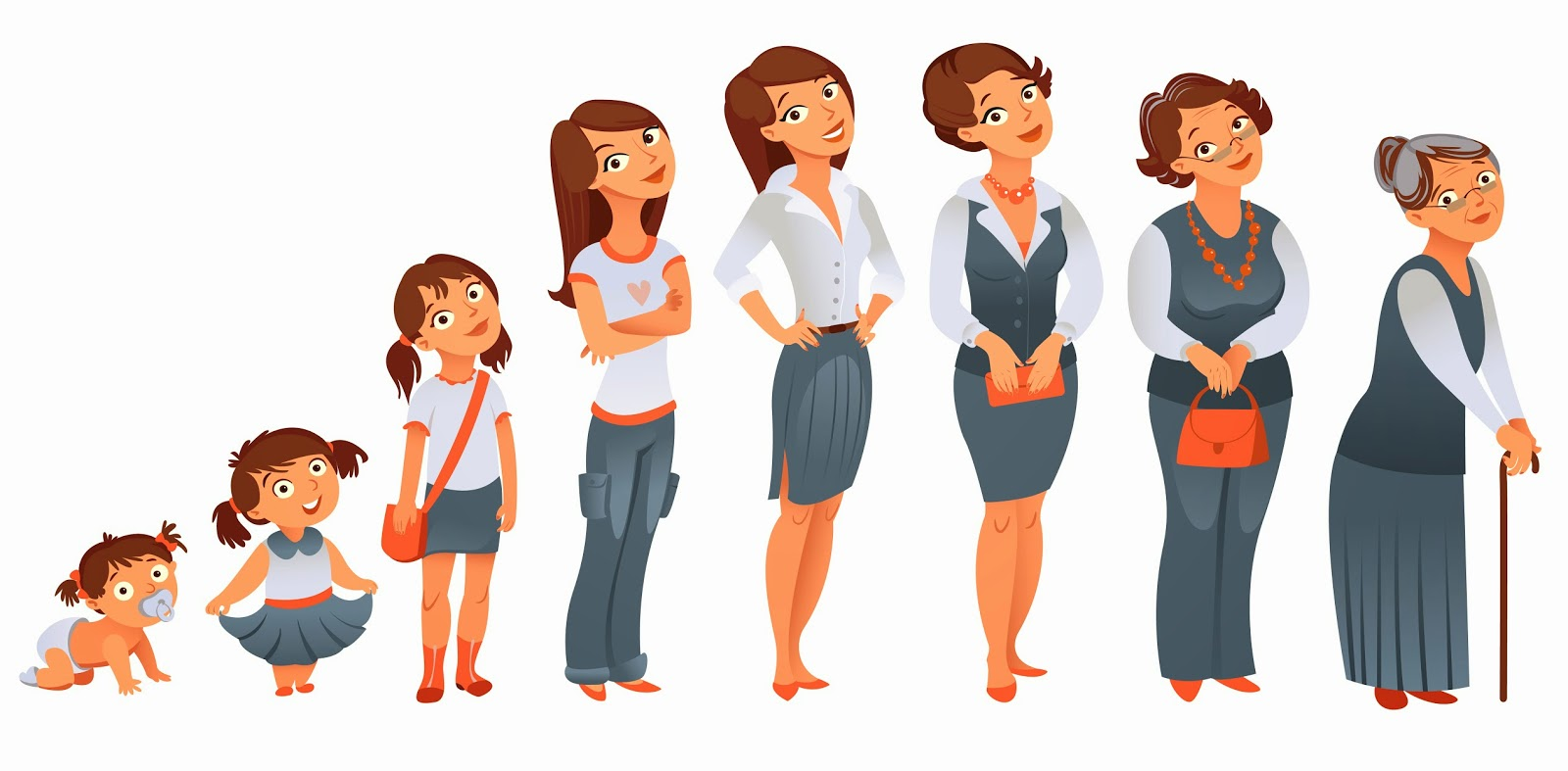 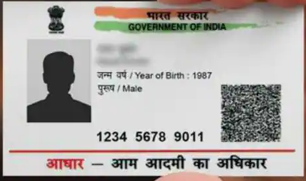 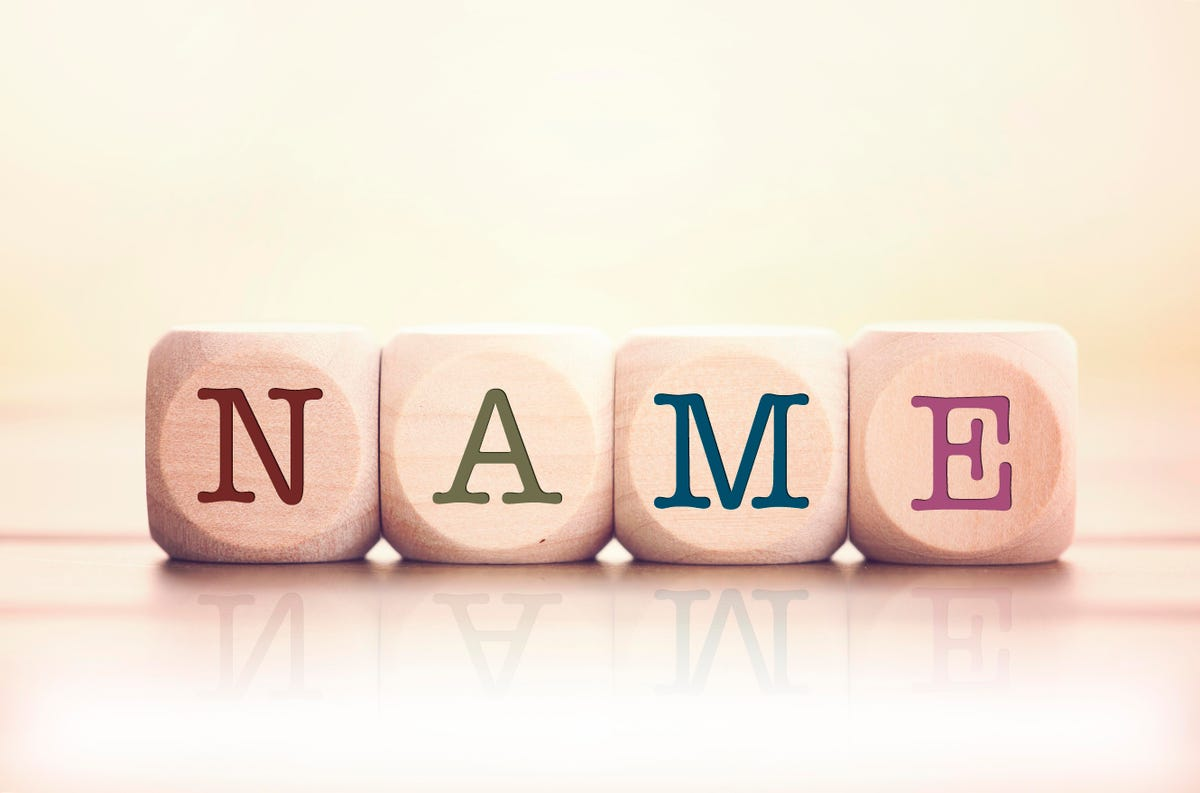 Aadhar Card Number- Elementary (Long)
Person Age– Elementary (Int)
Person Name – Group (Char Array)
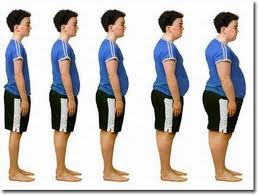 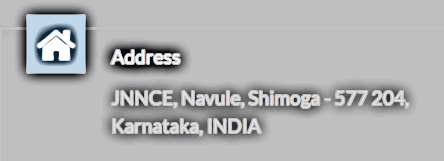 Examples
Person Address– Group (Char Array)
Person Weight– Elementary (Float)
5
PERSON
Entity
Attributes
Entity Set
6
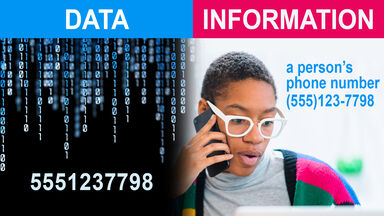 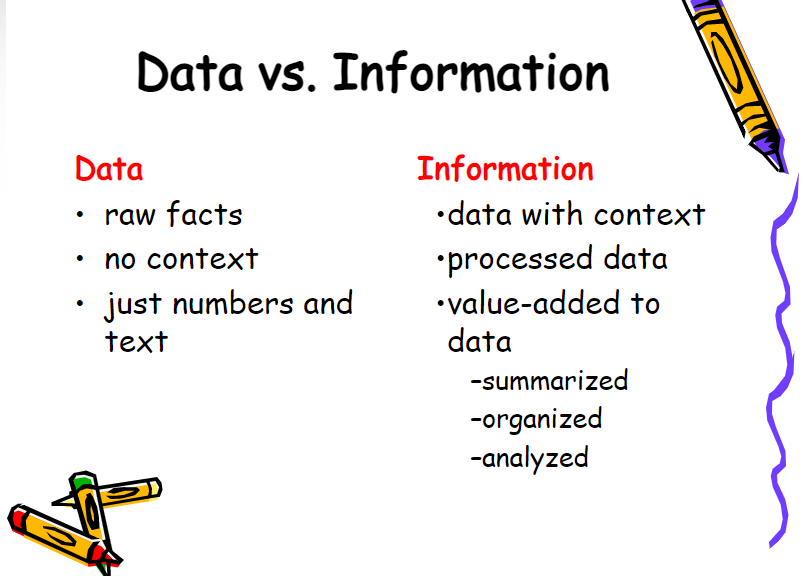 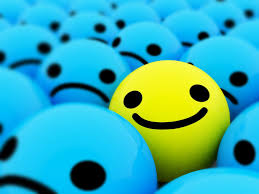 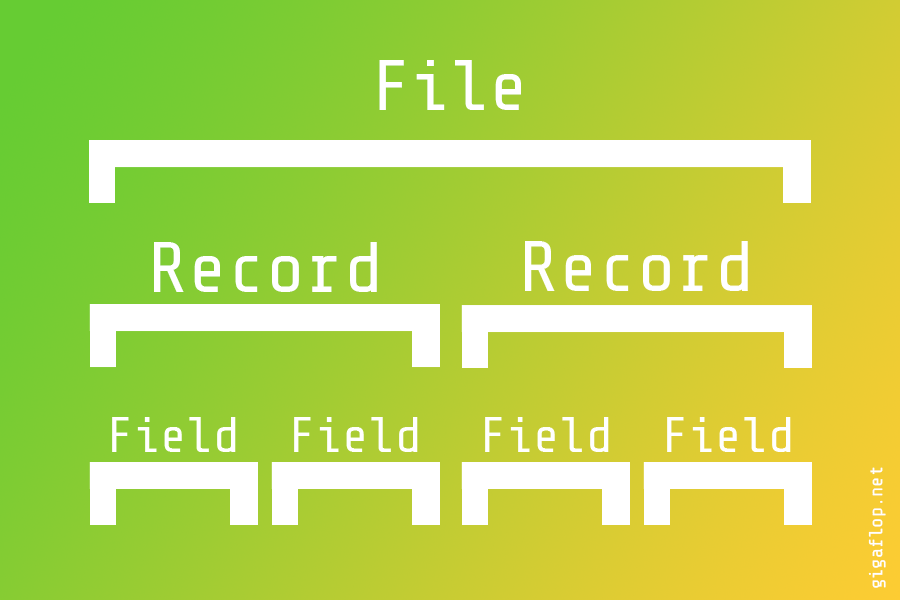 Introduction
Primary goals
Areas of growth
Timeline
Summary
Unique fields are called key fields
8
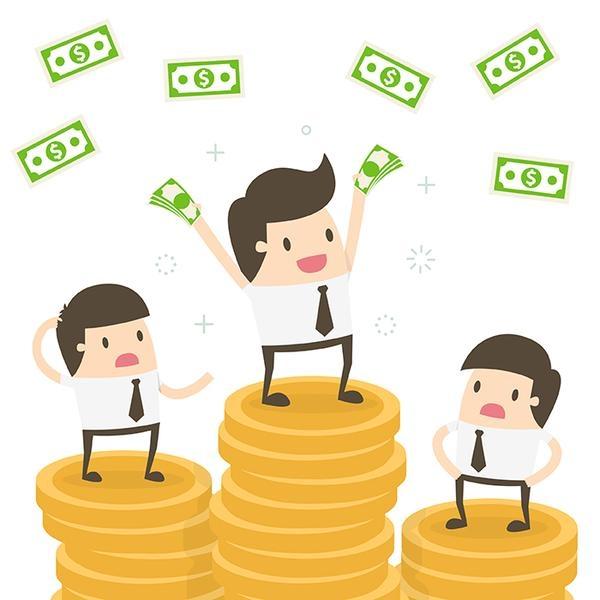 Fixed or variable length records
9
Hospital patient file:
Name, Admission Date, Social Security Number, Room Number, Bed Number, Doctor
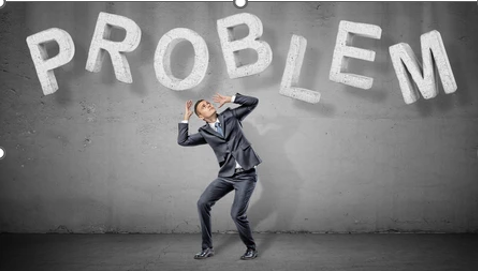 Primary keys?
Identify each data item as elementary or group and also their types
2022-23
Data Structures and Applications – Dept. of AIML
10
2. Which of following data items may lead to variable-length records when included as items in the record:
(a) Age (b) Sex (c) Name of the spouse (d) Names of children (e) Education (f) Previous employers
2022-23
Data Structures and Applications – Dept. of AIML
11
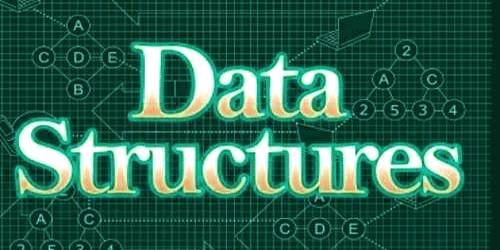 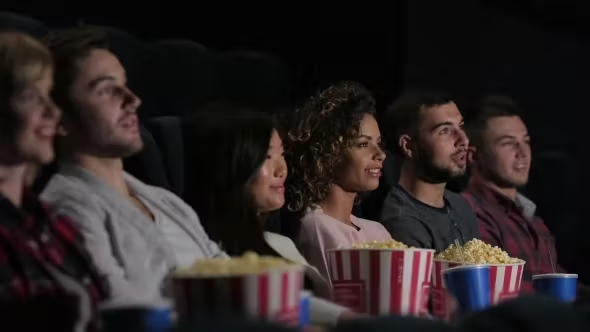 Friends watching movie in a theater reserving contiguous locations -1D Array
2022-23
Data Structures and Applications – Dept. of AIML
12
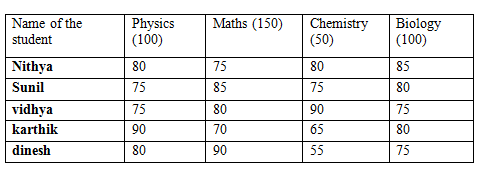 Student marks – 2D array with row representing student and column subject
2022-23
Data Structures and Applications – Dept. of AIML
13
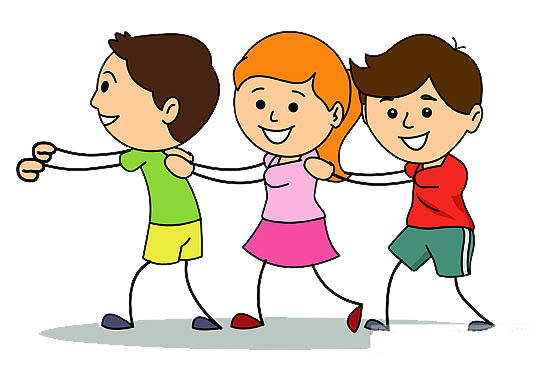 Linked Lists
File containing customer and the handling sales person
2022-23
Data Structures and Applications – Dept. of AIML
14
One way of organizing is use an array for sales person and pointer in the customer file
0
1
2
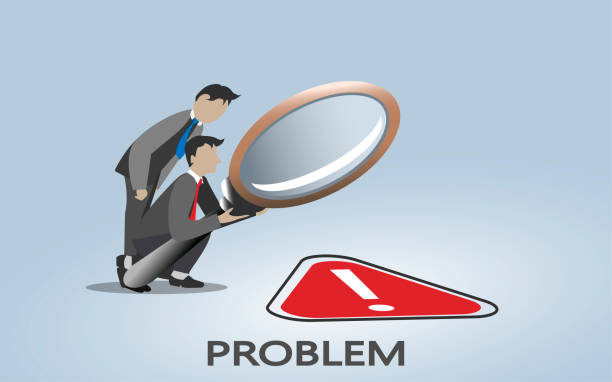 Searching customers of a given salesperson would require searching of entire file
2022-23
Data Structures and Applications – Dept. of AIML
15
Second way of organizing is use an array for sales person and pointer to customers
0
1
2
3
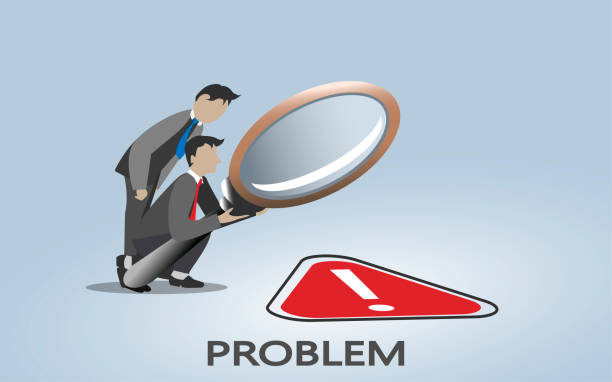 4
5
6
Set of pointers keep changing as customers are added and deleted
2022-23
Data Structures and Applications – Dept. of AIML
16
Most efficient way of organizing is linked list
0
1
2
3
4
5
6
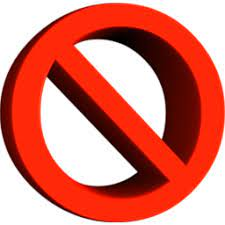 Ramesh
Bola
Mahesh
Suresh
2022-23
Data Structures and Applications – Dept. of AIML
17
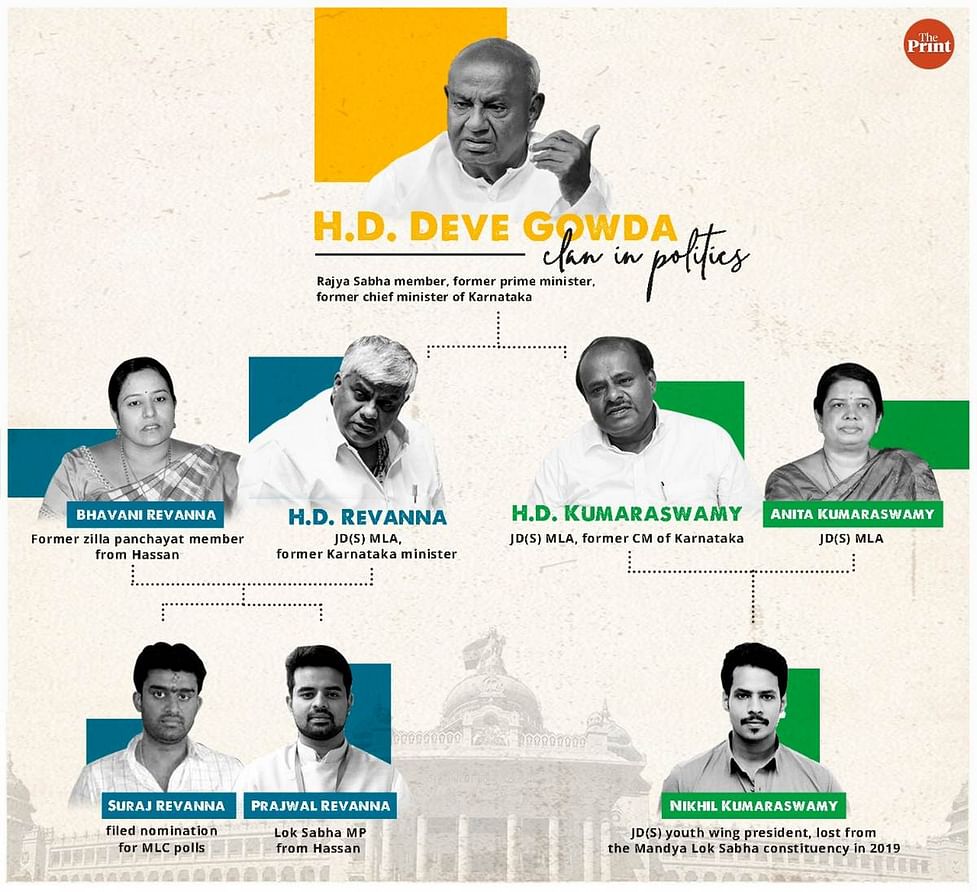 2022-23
Data Structures and Applications – Dept. of AIML
18
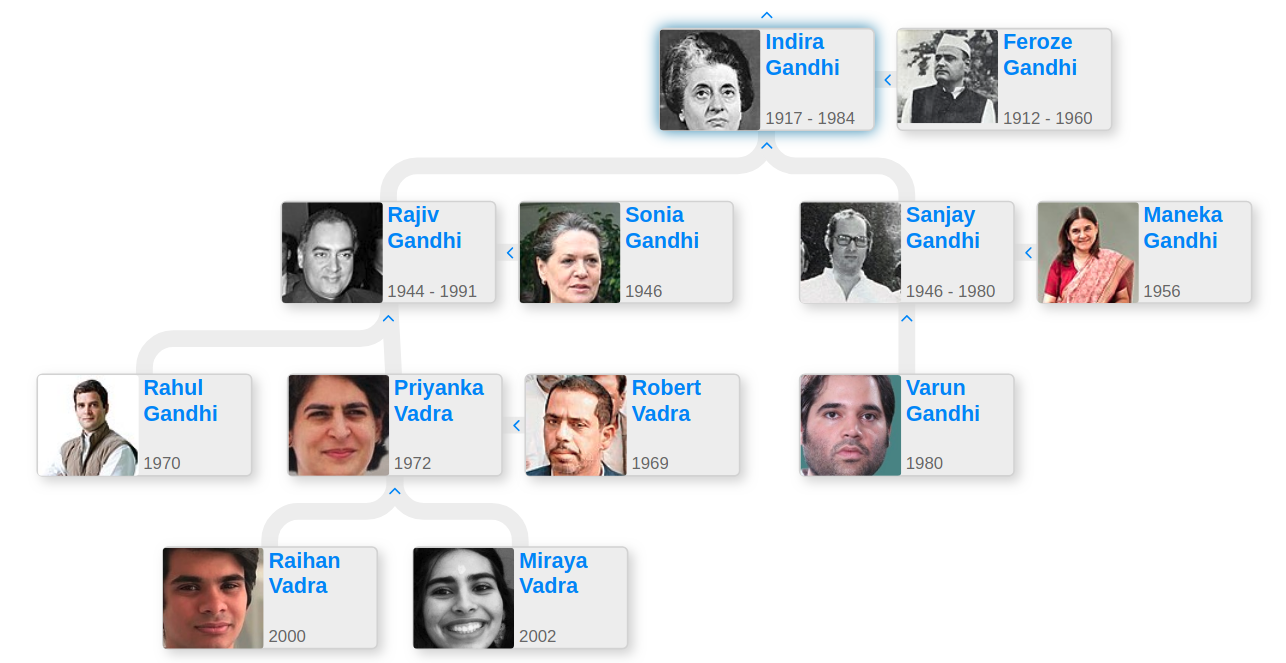 2022-23
Data Structures and Applications – Dept. of AIML
19
Write a tree for:
Employee (SSN, Name, Address, Age, Salary)
Employee
Age
Salary
Address
SSN
Name
Street
Area
First
Middle
Last
City
Zip
State
2022-23
Data Structures and Applications – Dept. of AIML
20
Write a tree for:
(2*x+y)*((a-7*b)^3)
*
+
^
-
3
*
y
a
*
2
x
7
b
2022-23
Data Structures and Applications – Dept. of AIML
21
Other Data Structures…..
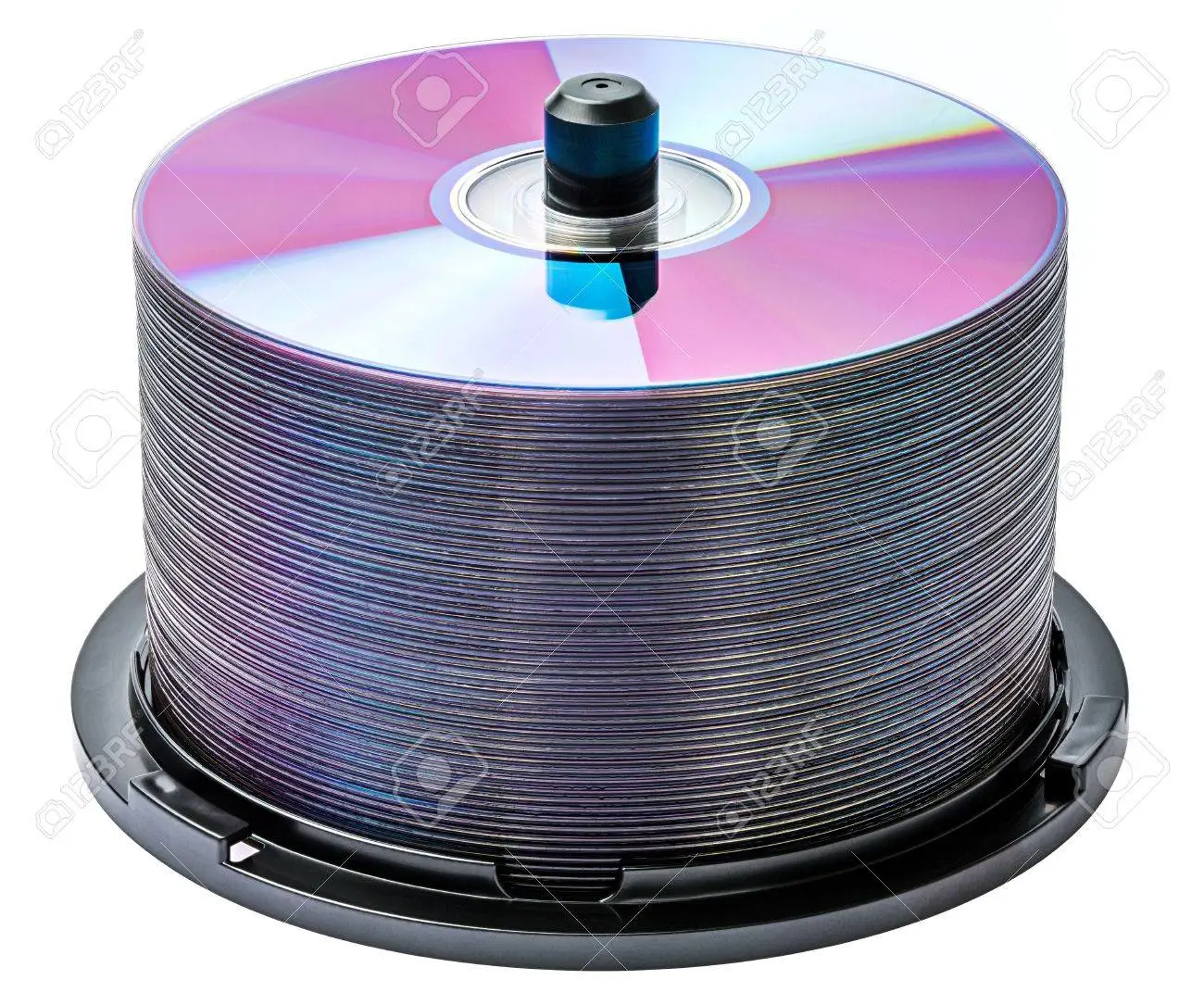 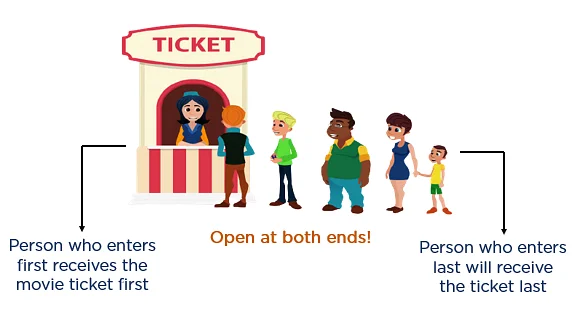 Stack of Disks
Queue for Ticket
2022-23
Data Structures and Applications – Dept. of AIML
22
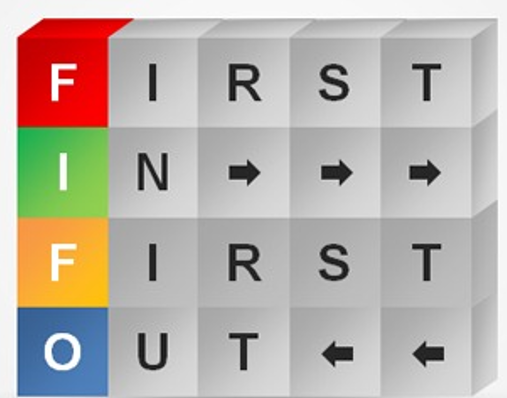 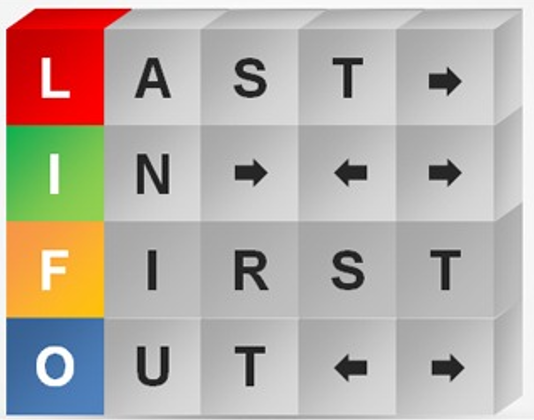 Queue is FIFO
Insert at Rear End and deletion at Front End
Stack is LIFO
Both insertion and deletion only on TOP
2022-23
Data Structures and Applications – Dept. of AIML
23
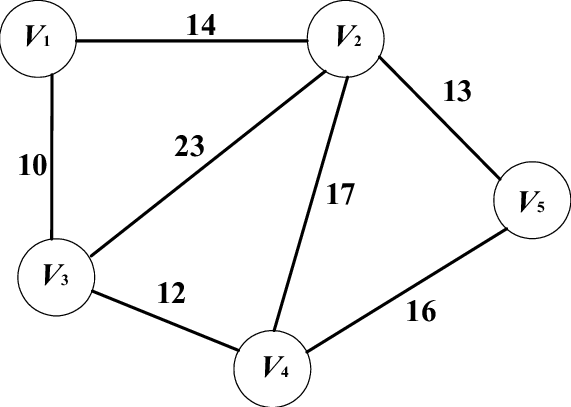 Graph Data Structure
2022-23
Data Structures and Applications – Dept. of AIML
24
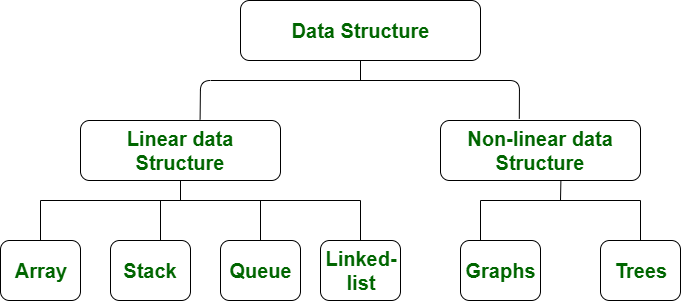 2022-23
Data Structures and Applications – Dept. of AIML
25
Differences between Linear and Non-linear Data Structure
Linear- each element has connection to previous and next
Hierarchical – Each element have connection to parent and child
Arrangement
Levels
Multiple levels
Single level
Traversal
In a single run
Multiple runs required
Easier due to indexing or pointers
Complex – involvement of multiple pointers
Implementation
Memory utilization
Efficient
Inefficient
Array, Linked List, Stacks, Queues
Trees and Graphs
Examples
Applications
AI and ML
Software Development
2022-23
Data Structures and Applications – Dept. of AIML
26
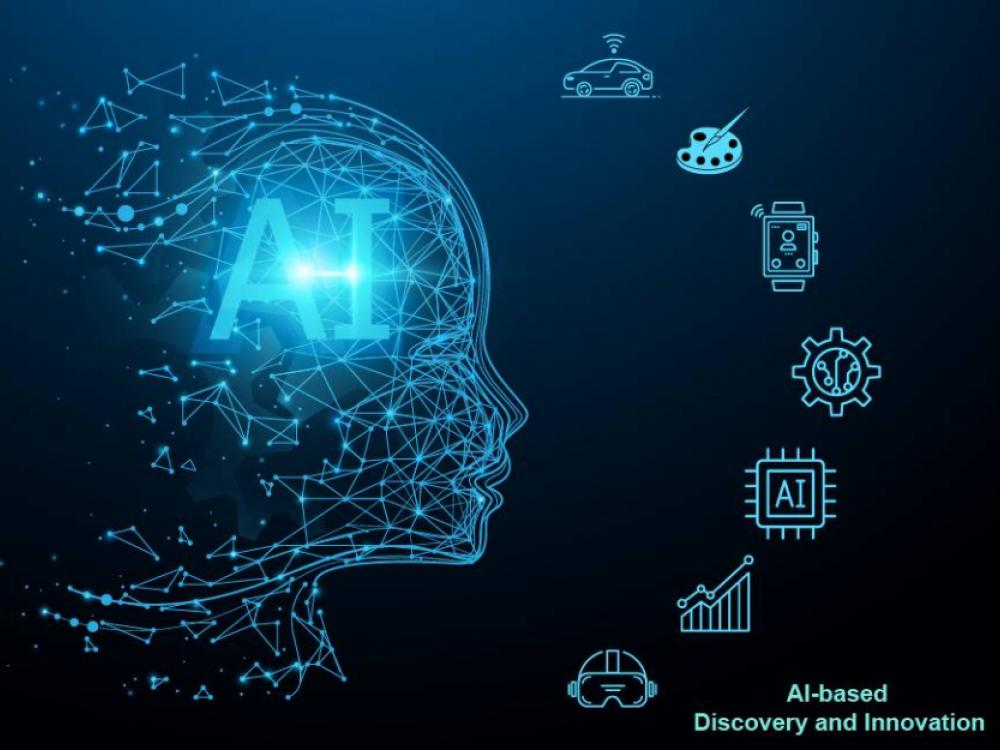 2022-23
Data Structures and Applications – Dept. of AIML
27
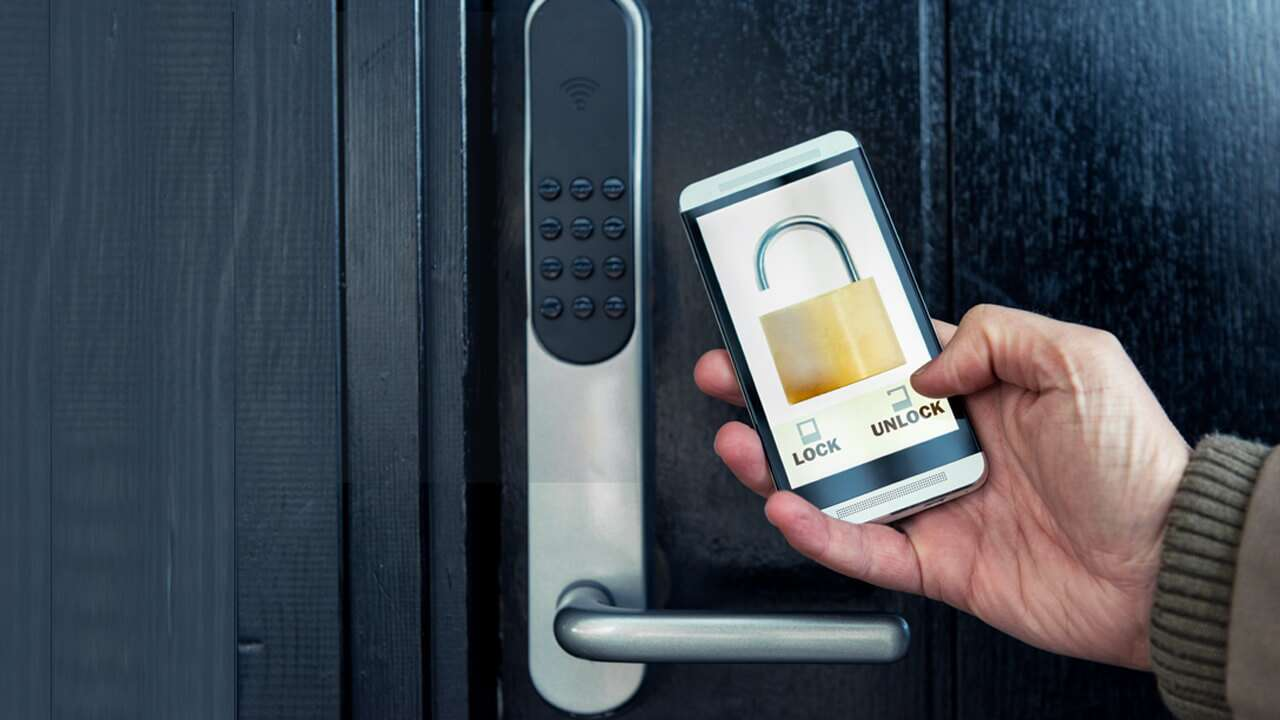 SMART LOCKS
2022-23
Data Structures and Applications – Dept. of AIML
28
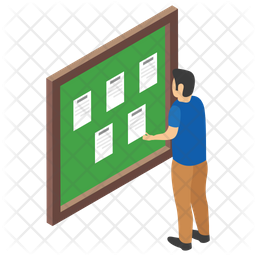 SMART NOTICE BOARDS
2022-23
Data Structures and Applications – Dept. of AIML
29
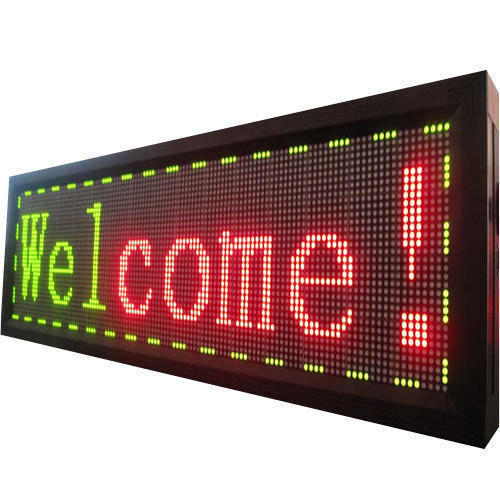 SMART DIGITAL DISPLAYS
2022-23
Data Structures and Applications – Dept. of AIML
30
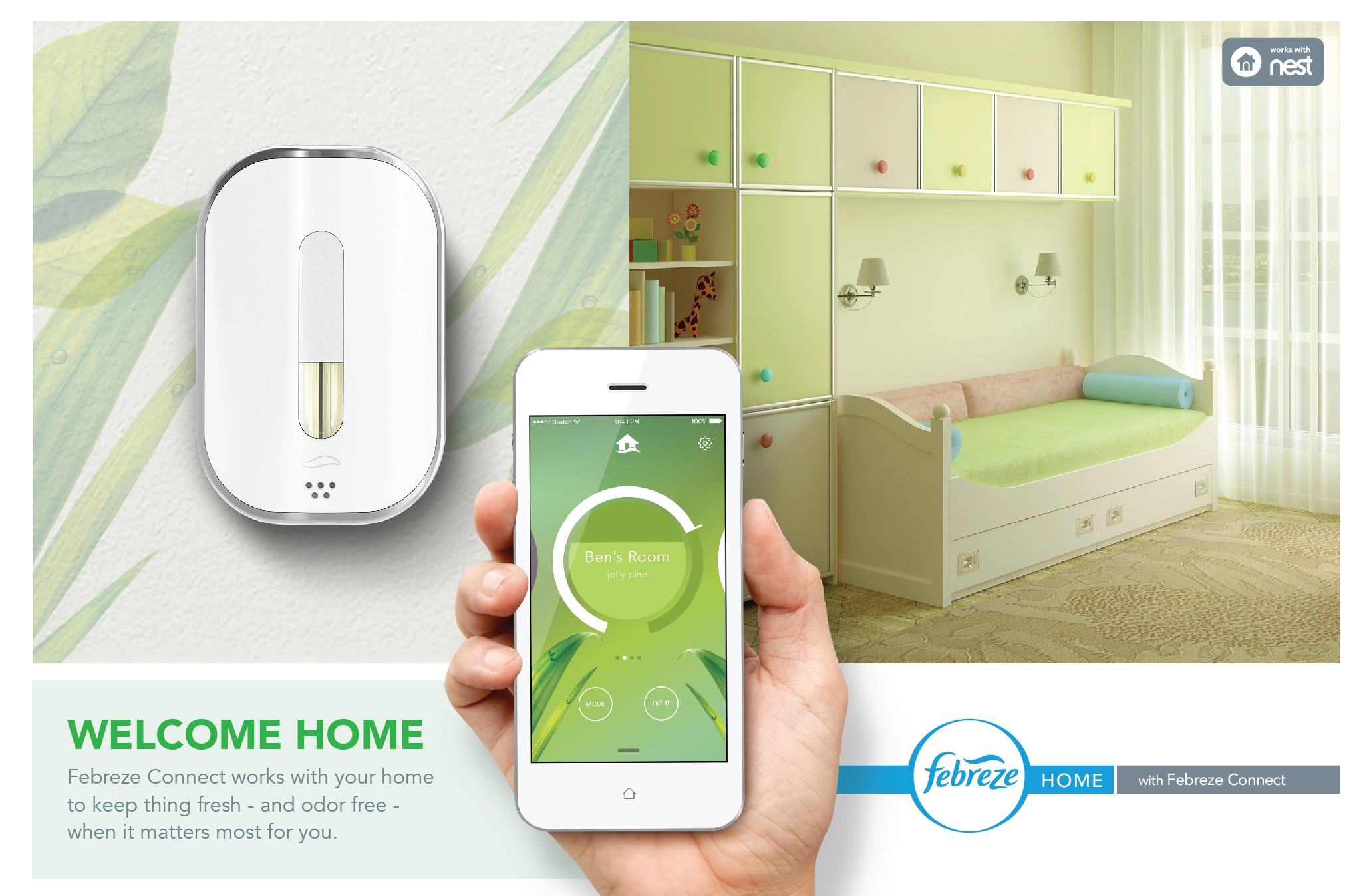 SMART ROOM FRESHNERS
2022-23
Data Structures and Applications – Dept. of AIML
31
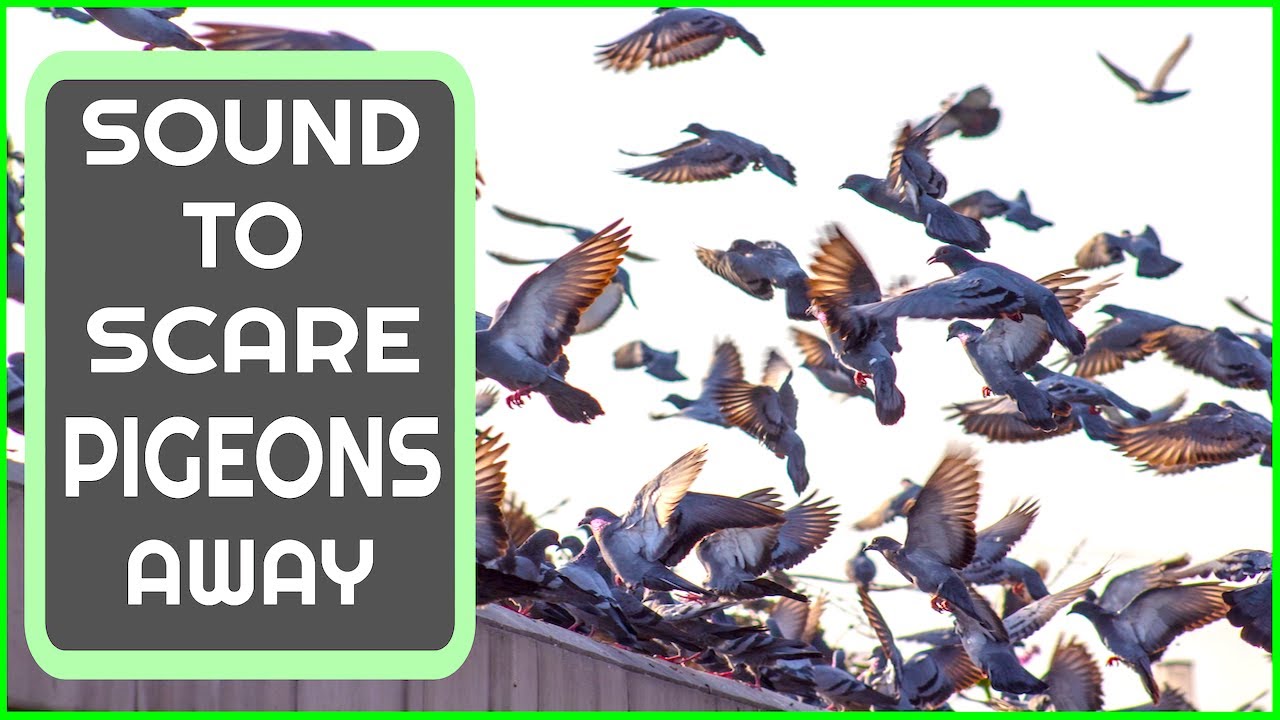 SMART PIGEON REPELLERS
2022-23
Data Structures and Applications – Dept. of AIML
32
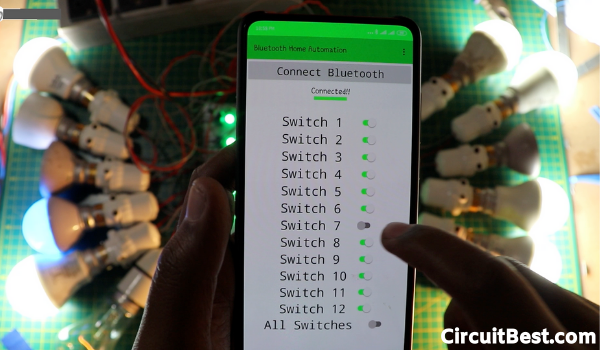 2022-23
Data Structures and Applications – Dept. of AIML
33
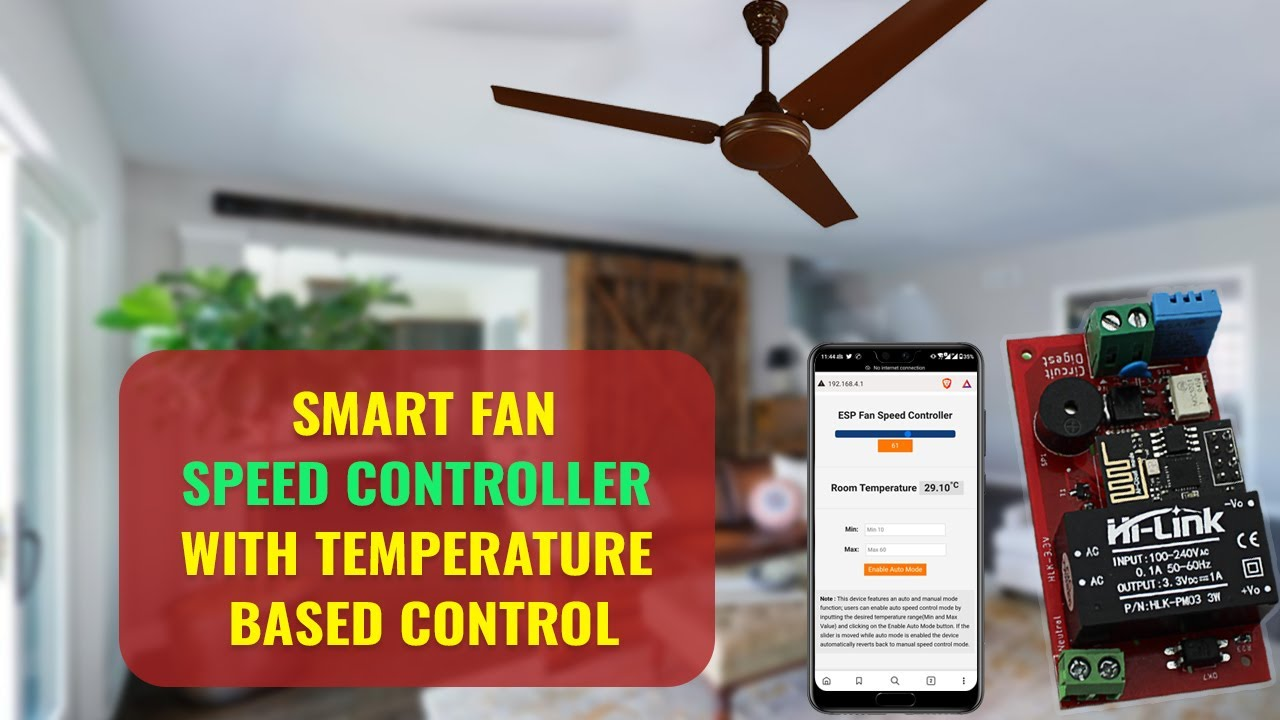 2022-23
Data Structures and Applications – Dept. of AIML
34
Data Structures
2022-23
Data Structures and Applications – Dept. of AIML
35
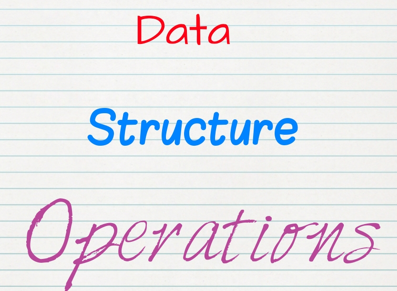 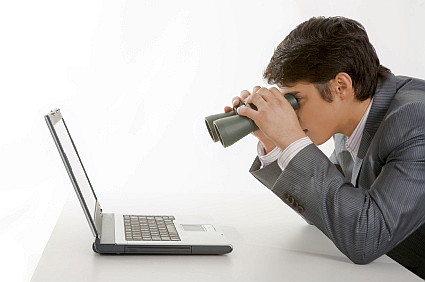 Searching
Traversing
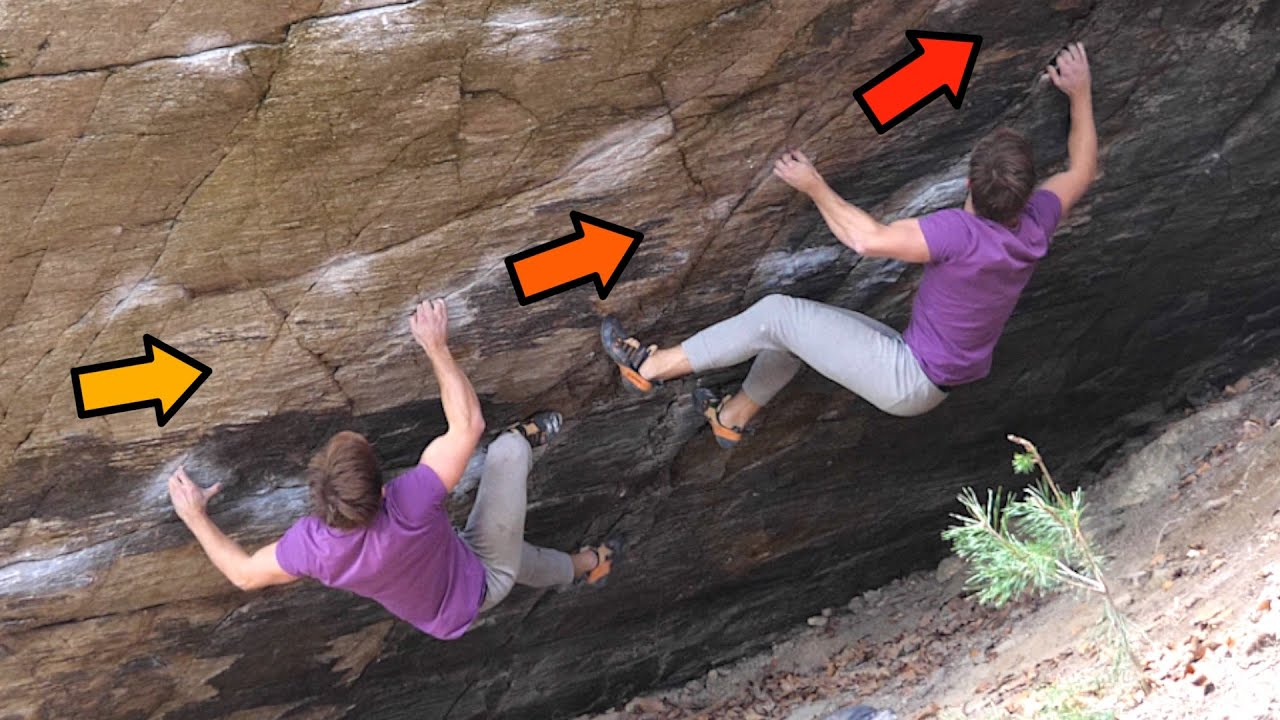 2022-23
Data Structures and Applications – Dept. of AIML
36
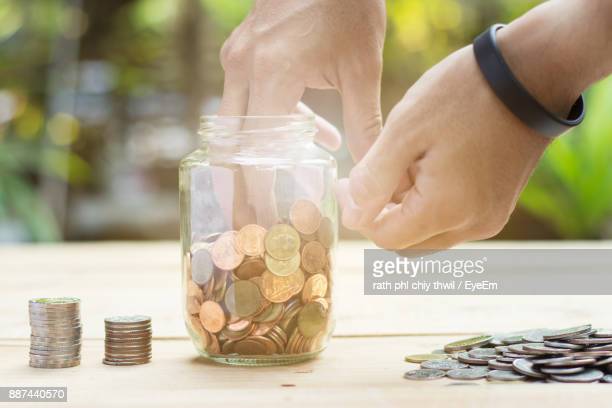 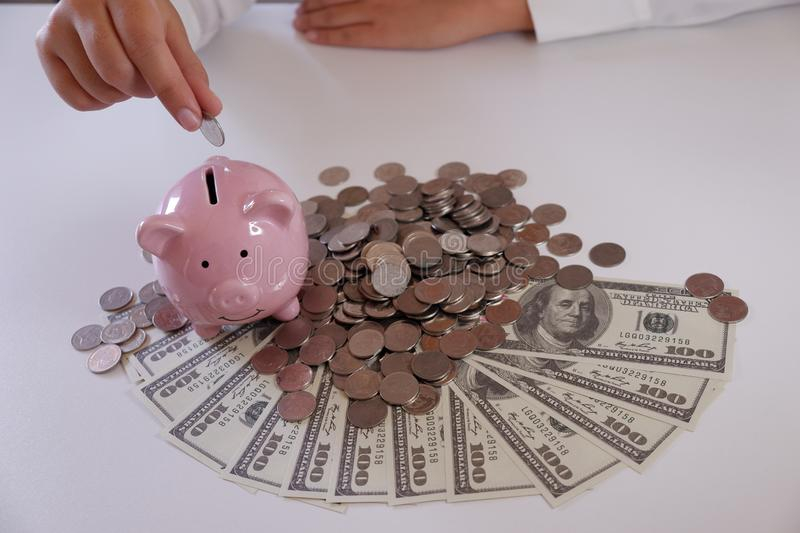 Inserting
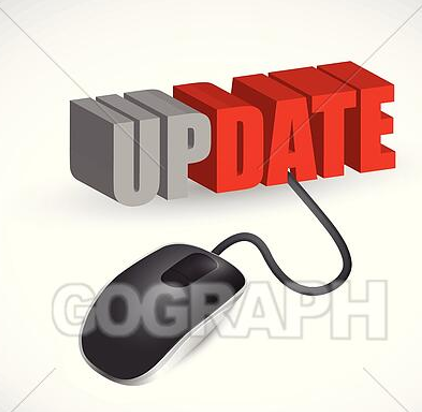 Deleting
2022-23
Data Structures and Applications – Dept. of AIML
37
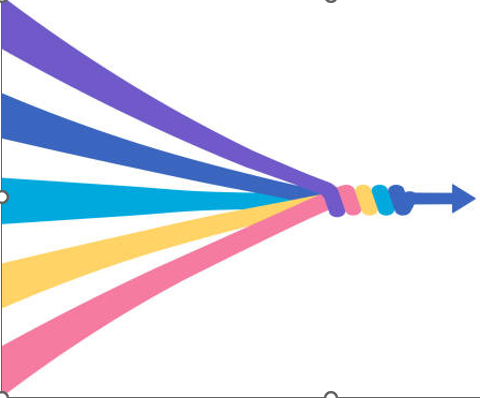 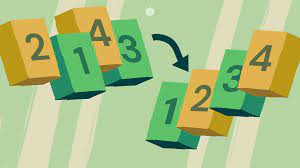 Sorting
Merging
2022-23
Data Structures and Applications – Dept. of AIML
38
Gym center maintains membership file which contains following information (Name, Address, TelephoneNumber, Age, Sex)
Demonstrate all possible operations : Searching, Traversing, Insertion, Deletion, Updation, Sorting and Merging
2022-23
Data Structures and Applications – Dept. of AIML
39
Strings
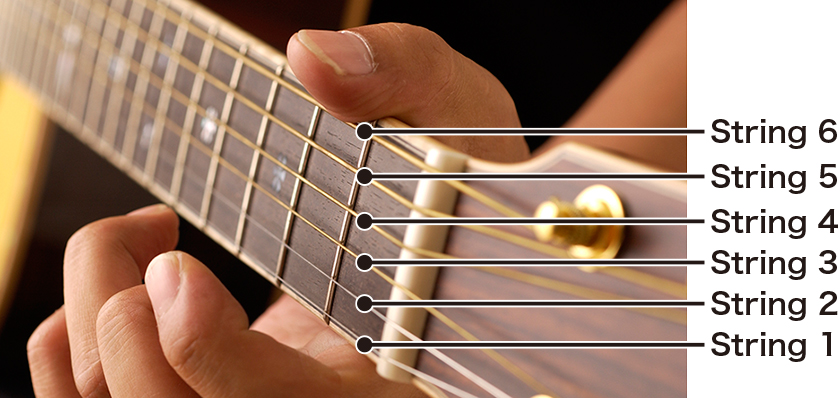 2022-23
Data Structures and Applications – Dept. of AIML
40
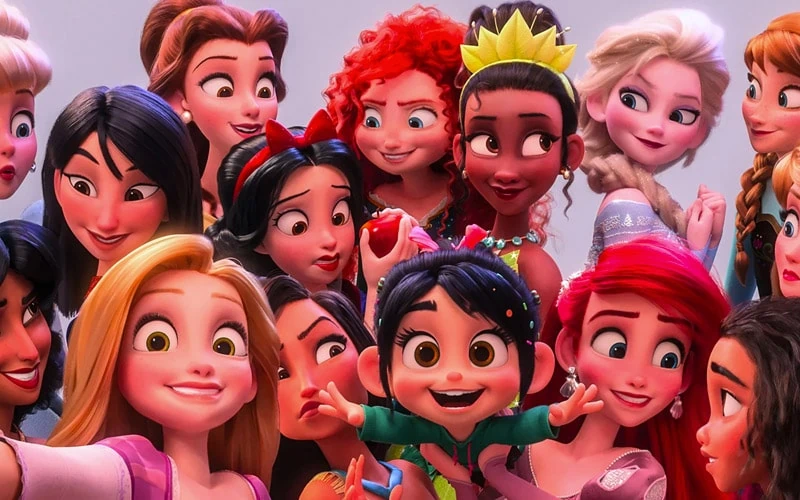 Strings are made from characters
2022-23
Data Structures and Applications – Dept. of AIML
41
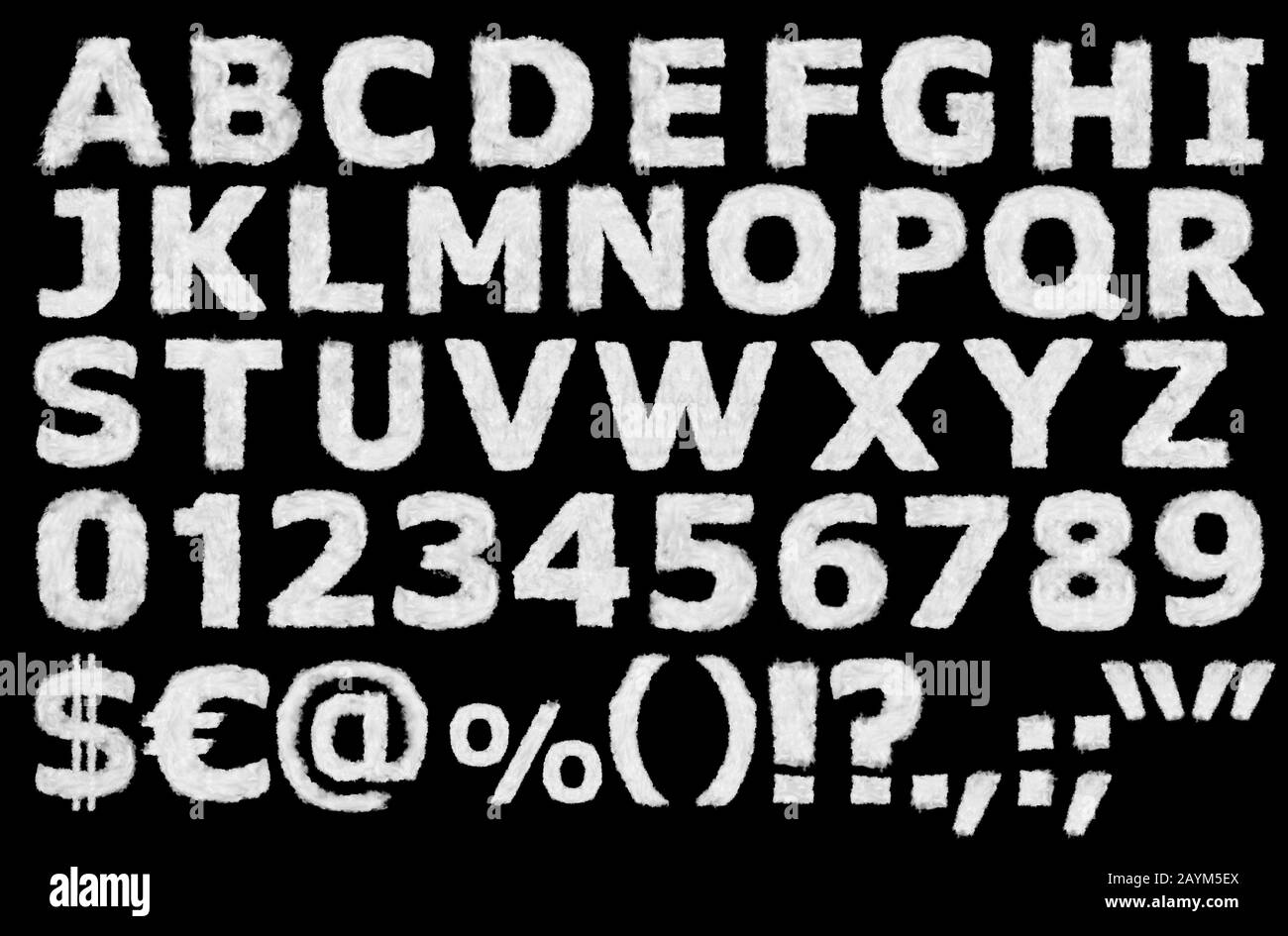 Alphabets
Numbers
Special Characters
2022-23
Data Structures and Applications – Dept. of AIML
42
A finite sequence of zero or more characters is called
Strings
Number of characters in a string is called
Length
Character in C is denoted by
‘ ’
Strings are denoted in C is denoted by
“ ”
2022-23
Data Structures and Applications – Dept. of AIML
43
What is String concatenation
What is Substring
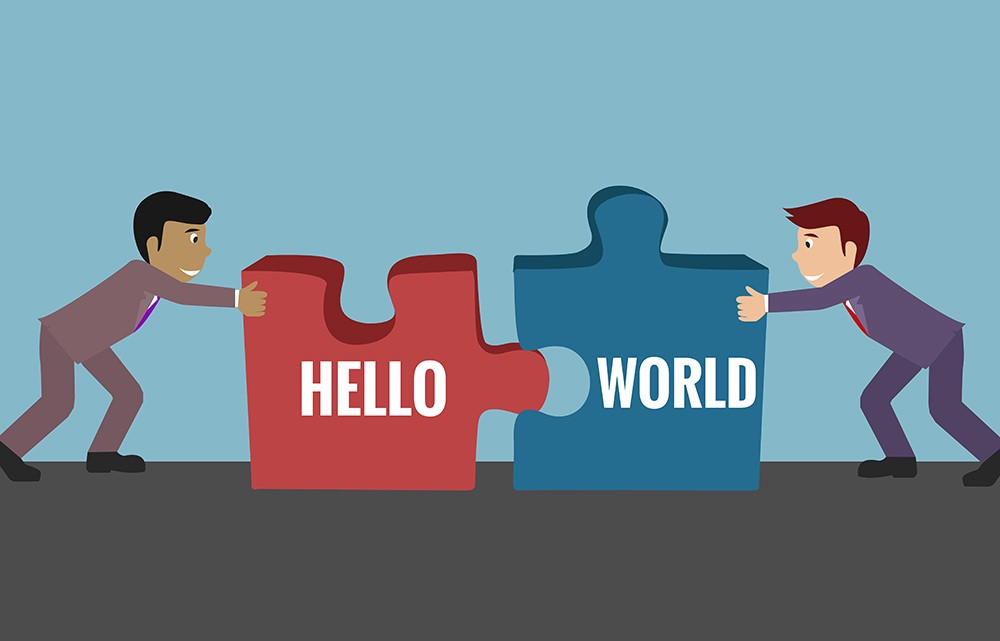 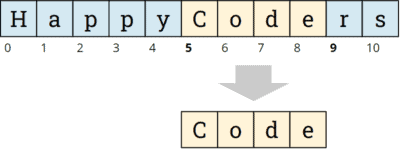 Denoted by X//Y//Z
Denoted by S1//S2
If X is empty string, then Y is called initial substring of S
If Z is an empty string, Y is called terminal string of S
2022-23
Data Structures and Applications – Dept. of AIML
44
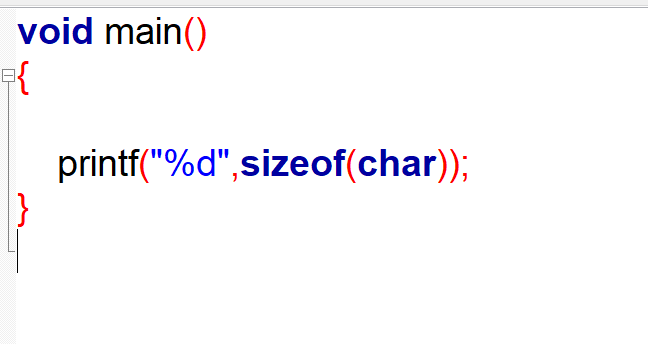 Size of a character in C is 1 byte
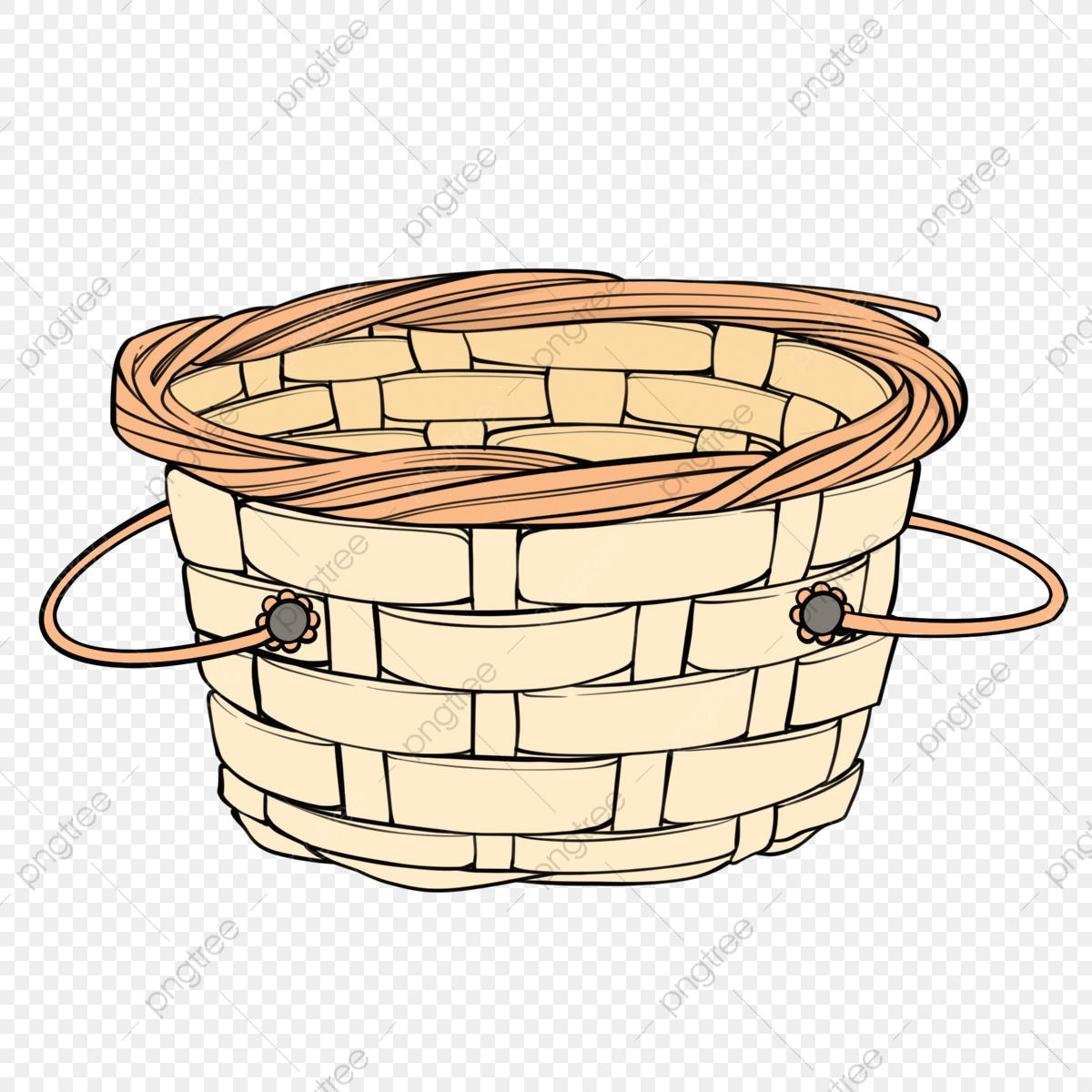 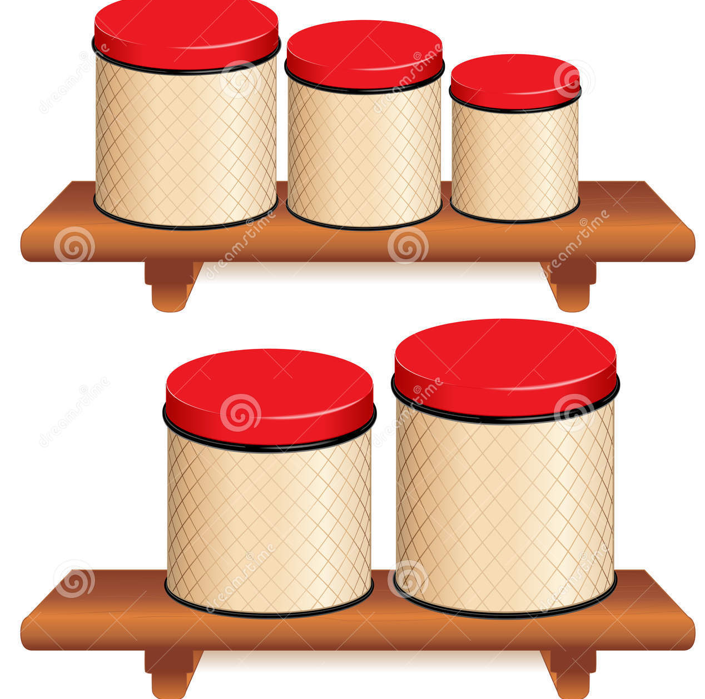 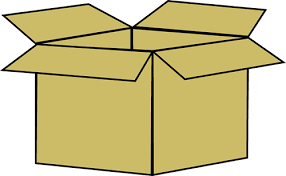 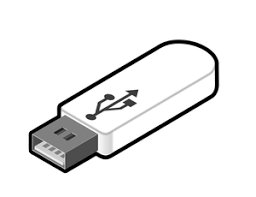 Storage
2022-23
Data Structures and Applications – Dept. of AIML
46
String Storage Techniques
20XX
Presentation title
47
Example Program
#include<stdio.h>
void main()
{
	printf(“Welcome to AIML”);
}
Record
2022-23
Data Structures and Applications – Dept. of AIML
48
Record Oriented Fixed Length
Each Record is of fixed length, 80 characters normal
2022-23
Data Structures and Applications – Dept. of AIML
49
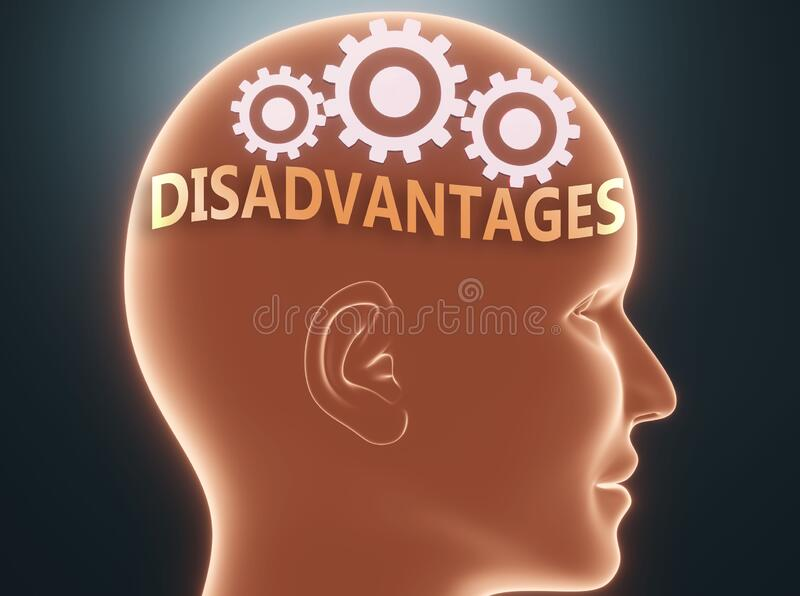 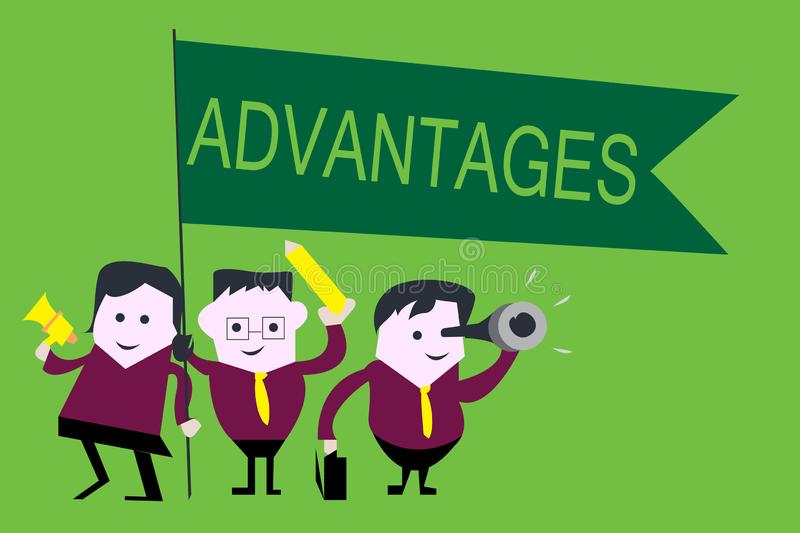 Ease of Access
Ease of Updation (provided new data size do not exceed record length)
Time waste if maximum blank spaces exist in a record
Records may be lengthy
Updation when size exceeds record length requires too much shifting
2022-23
Data Structures and Applications – Dept. of AIML
50
Case of Record Insertion
Inserting a new record in the middle will require bottom records to be shifted by 1
2022-23
Data Structures and Applications – Dept. of AIML
51
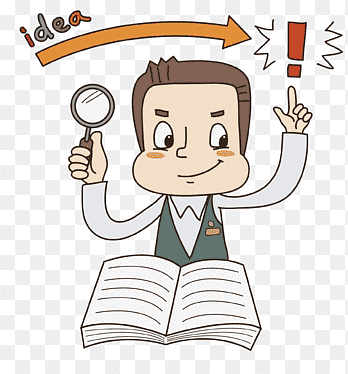 POINT
2022-23
Data Structures and Applications – Dept. of AIML
52
Variable Length storage with Fixed maximum
If actual record length is known, one can only read upto specified length. This helps when record size is far less than fixed length
Approaches
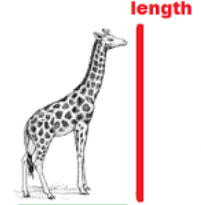 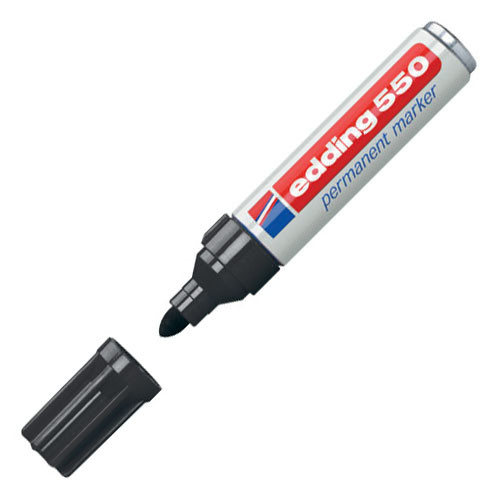 Markers -$$
2022-23
Data Structures and Applications – Dept. of AIML
53
Variable Length Storage with Markers
POINT
Markers are also called as Sentinels
2022-23
Data Structures and Applications – Dept. of AIML
54
Variable Length Storage with Lengths listed
POINT
2022-23
Data Structures and Applications – Dept. of AIML
55
Variable Length Storage with Markers and variable size
POINT
Such methods provides efficient storage
However, if record lengths keep changing, such approaches are not suitable
2022-23
Data Structures and Applications – Dept. of AIML
56
Linked Storage
Linked List is a linear collection of nodes. 
Each node has data and pointer to next node
1 character per node
A
L
L
I
S
W
E
L
L
ALL
IS W
𝟇
4 characters per node
ELL
𝟇
2022-23
Data Structures and Applications – Dept. of AIML
57
String Operations
INDEX(string,pattern)
SUBSTRING(string, initial, length)
SUBSTRING
INDEXING
LENGTH
CONCATENATION
CONCAT(S1, S2)
LENGTH(string)
2022-23
Data Structures and Applications – Dept. of AIML
58
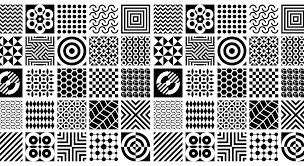 PATTERN MATCHING
2022-23
Data Structures and Applications – Dept. of AIML
59
Pattern Matching Algorithms
Assumption: 
2 Strings- One Text, another Pattern
Finding whether Pattern exists in Text
Length of Pattern <= Length of Text
INDEX STARTS AT 1
2022-23
Data Structures and Applications – Dept. of AIML
60
First Pattern Matching Algorithm
Let Text(T) = “MACHINE LEARNING”
PATTERN(P)= “EARN”
M
A
C
H
I
N
E
L
E
A
R
N
I
N
G
E
A
R
N
EARN ≠ MACH
E
A
R
N
EARN ≠ ACHI
EARN ≠ CHIN
E
A
R
N
E
A
R
N
EARN ≠ HINE
2022-23
Data Structures and Applications – Dept. of AIML
61
M
A
C
H
I
N
E
L
E
A
R
N
I
N
G
E
A
R
N
EARN ≠ INE
E
A
R
N
EARN ≠ NE L
E
A
R
N
EARN ≠ E LE
E
A
R
N
EARN ≠ LEAR
E
A
R
N
EARN = EARN
2022-23
62
Data Structures and Applications – Dept. of AIML
Algorithm
Input: T-Text, P-Pattern, S-LENGTH(T), R-LENGTH(P)
Step 1: Initialize : K=1 and MAX=S-R+1
Step 2: REPEAT STEP 3 to 5 WHILE K<=MAX
Step 3: FOR L=1 to R
                    IF P[L]≠ T[K+L-1] THEN GOTO STEP 5
Step 4: SET INDEX=K and EXIT
Step 5: K=K+1
Step 6: INDEX=0
Step 7: EXIT
2022-23
Data Structures and Applications – Dept. of AIML
63
Tracing
T- “HASEENA”, P-”ENA”,
FOR L=1 to R means
FOR L=1 to 3
S-LENGTH(T)=7
R-LENGTH(P)=3
L=1
P[L]≠ T[K+L-1]
P[1] ≠T[1+1-1]
P[1] ≠T[1]
E ≠H => EXIT
Initializations:
K=1
MAX=S-R+1=7-3+1=5
K=K+1=>K=2
REPEAT WHILE K<=MAX
     1<=5->TRUE
REPEAT WHILE K<=MAX
     2<=5->TRUE
2022-23
Data Structures and Applications – Dept. of AIML
64
FOR L=1 to R means
FOR L=1 to 3
FOR L=1 to R means
FOR L=1 to 3
L=1
P[L]≠ T[K+L-1]
P[1] ≠T[2+1-1]
P[1] ≠T[2]
E ≠A => EXIT
L=1
P[L]≠ T[K+L-1]
P[1] ≠T[3+1-1]
P[1] ≠T[3]
E ≠S => EXIT
K=K+1=>K=3
K=K+1=>K=4
REPEAT WHILE K<=MAX
     3<=5->TRUE
REPEAT WHILE K<=MAX
     4<=5->TRUE
2022-23
Data Structures and Applications – Dept. of AIML
65
FOR L=1 to R means
FOR L=1 to 3
FOR L=1 to R means
FOR L=1 to 3
L=1
P[L]≠ T[K+L-1]
P[1] ≠T[5+1-1]
P[1] ≠T[5]
E =E
L=1
P[L]≠ T[K+L-1]
P[1] ≠T[4+1-1]
P[1] ≠T[4]
E =E
P[L]≠ T[K+L-1]
P[2] ≠T[5+2-1]
P[2] ≠T[6]
N = N
L=3
L=2
P[L]≠ T[K+L-1]
P[3] ≠T[5+3-1]
P[3] ≠T[7]
A = A
L=2
P[L]≠ T[K+L-1]
P[2] ≠T[4+2-1]
P[2] ≠T[5]
N ≠ E
INDEX=K =>INDEX=5
K=K+1=>K=5
REPEAT WHILE K<=MAX
     5<=5->TRUE
2022-23
Data Structures and Applications – Dept. of AIML
66
K=K+1=>K=6
REPEAT WHILE K<=MAX
     6<=5->FALSE,  

THE END AND INDEX=5
2022-23
Data Structures and Applications – Dept. of AIML
67
Tracing
T- “HASEENA”, P-”SENA”,
FOR L=1 to R means
FOR L=1 to 4
S-LENGTH(T)=7
R-LENGTH(P)=4
L=1
P[L]≠ T[K+L-1]
P[1] ≠T[1+1-1]
P[1] ≠T[1]
E ≠H => EXIT
Initializations:
K=1
MAX=S-R+1=7-4+1=4
K=K+1=>K=2
REPEAT WHILE K<=MAX
     1<=4->TRUE
2022-23
Data Structures and Applications – Dept. of AIML
68
FOR L=1 to R means
FOR L=1 to 4
FOR L=1 to R means
FOR L=1 to 4
P[L]≠ T[K+L-1]
P[1] ≠T[3+1-1]
P[1] ≠T[3]
S =S
L=1
L=1
P[L]≠ T[K+L-1]
P[1] ≠T[2+1-1]
P[1] ≠T[2]
S ≠A => EXIT
L=3
P[L]≠ T[K+L-1]
P[3] ≠T[3+3-1]
P[3] ≠T[5]
N ≠ E
L=2
P[L]≠ T[K+L-1]
P[2] ≠T[3+2-1]
P[2] ≠T[4]
E =E
K=K+1=>K=3
REPEAT WHILE K<=MAX
     3<=4->TRUE
K=K+1=>K=4
REPEAT WHILE K<=MAX
     4<=4->TRUE
2022-23
Data Structures and Applications – Dept. of AIML
69
FOR L=1 to R means
FOR L=1 to 4
P[L]≠ T[K+L-1]
P[1] ≠T[4+1-1]
P[1] ≠T[4]
S ≠ E
L=1
K=K+1=>K=5
REPEAT WHILE K<=MAX
     5<=4->FALSE
THE END AND INDEX=0
2022-23
Data Structures and Applications – Dept. of AIML
70
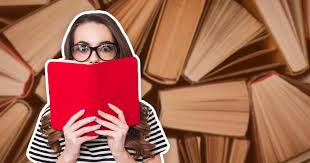 Textbooks: 
1. Ellis Horowitz and Sartaj Sahni, Fundamentals of Data Structures in C, 2nd Ed, Universities Press, 2014. 
2. Seymour Lipschutz, Data Structures Schaum'sOutlines, Revised 1st Ed, McGraw Hill, 2014.
3. Reema Thareja, Data Structures using C, 3rd Ed, Oxford press, 2012.
Data Structures 
TextBooks
2022-23
Data Structures and Applications – Dept. of AIML
71
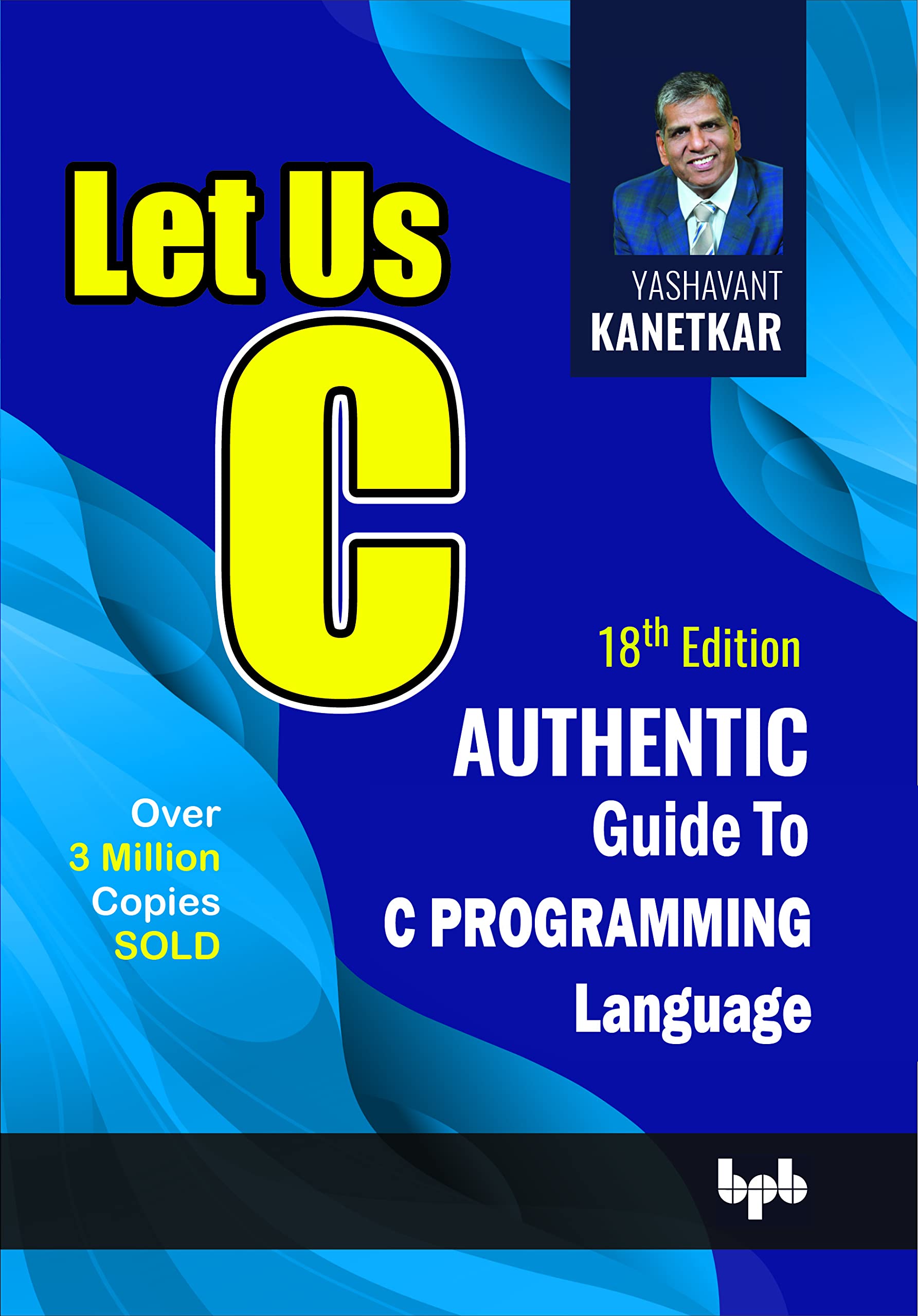 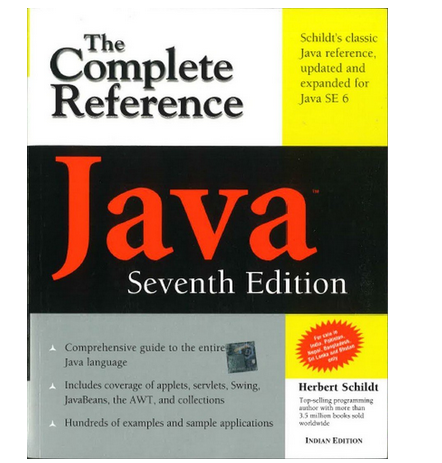 2022-23
Data Structures and Applications – Dept. of AIML
72
Second Pattern Matching Algorithm
Uses a table derived from particular pattern P but is independent of text T
P=aaba
Pattern Matching Table
a
x
b
2022-23
Data Structures and Applications – Dept. of AIML
73
Pattern Matching Graph
b,x
a
a
b
a
x
a
b,x
b,x
Check for patterns:
T=aabcaba
T=abcaabaca
2022-23
Data Structures and Applications – Dept. of AIML
74
=aabcaba
a
a
b
a
b
c
abcaabaca
c
a
a
b
a
a
b
2022-23
Data Structures and Applications – Dept. of AIML
75
Algorithm
2022-23
Data Structures and Applications – Dept. of AIML
76
Pattern Matching Table
Trace patterns using algorithm:
T=aabcaba
T=abcaabaca
a
x
b
2022-23
Data Structures and Applications – Dept. of AIML
77
Linear Arrays
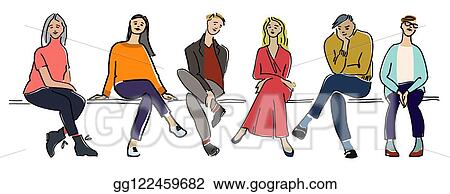 2022-23
Data Structures and Applications – Dept. of AIML
78
Definition of Linear Array
List of finite number of n homogeneous elements such that:
Elements referred by index of n consecutive numbers
Elements stored in contiguous memory allocation
2022-23
Data Structures and Applications – Dept. of AIML
79
Array Name: Posers
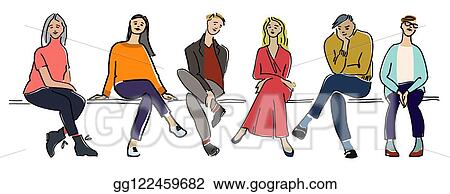 Posers[0]
Posers[1]
Posers[2]
Posers[3]
Subscript
Subscripted variable
2022-23
Data Structures and Applications – Dept. of AIML
80
Each declaration of an array has 3 pieces of information:
Name of the array
Data type of the array
Index set of the array
2022-23
Data Structures and Applications – Dept. of AIML
81
Representation of Linear Arrays in Memory
int A[4];
int *A;
A=malloc(sizeof(int)*4);
Stack
1022
1010
1014
1018
Stack
1010-A
Heap
2030
2042
2034
2038
Static Memory Allocation
Dynamic Memory Allocation
2022-23
Data Structures and Applications – Dept. of AIML
82
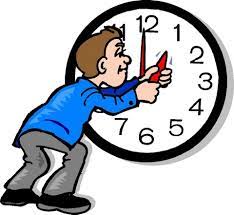 Linear Arrays can be accessed in constant time
2022-23
Data Structures and Applications – Dept. of AIML
83
Programs/Algorithms on Linear Array Operations
Traversing an Array (Display)
Inserting an element at specific position
Deleting an element from specific position
Bubble sort
Linear Search
Binary Search
2022-23
Data Structures and Applications – Dept. of AIML
84
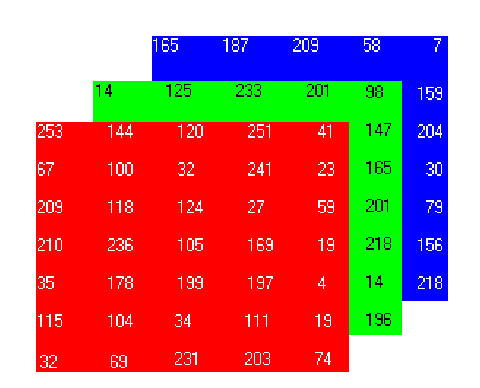 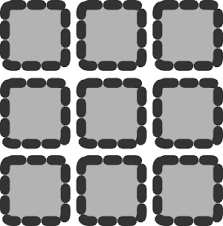 3 X 3 Matrix
3X 7 X 5 Matrix
2022-23
Data Structures and Applications – Dept. of AIML
85
Identify the size of matrix for following scenarios
Attendance of 5 students for 5 days
DSA, ADE, CO marks of 3 students for 3 tests
Temperature of Shimoga for last 5 days
Seating arrangement for 20 students in 10 benches, with 2 students per bench
3 frames of a video with each frame is a color image (RGBA) and size of the frame is 50 X 50
2022-23
Data Structures and Applications – Dept. of AIML
86
Representation of 2D Arrays(Matrix Arrays) in Memory
(2,1)
(2,2)
(1,1)
(1,2)
(2,0)
(0,1)
(0,2)
(1,0)
(0,0)
Column-major Order
(1,3)
(2,2)
(1,2)
(2,1)
(0.2)
(1,1)
(2,0)
(0,1)
(0,0)
Row-major Order
2022-23
Data Structures and Applications – Dept. of AIML
87
Programs/Algorithms on 2D Matrices
Static Allocation, read input, display, trace of a matrix
Repeat Q1 with dynamic allocation
Dynamic allocation with transpose operation
2022-23
Data Structures and Applications – Dept. of AIML
88
What is the output of following code:
#include<stdio.h>
void main()
{
    int i, marks[10];
    for(i=0;i<10;i++)
        marks[i]=-1;
    for(i=0;i<10;i++)
       printf("%d\n",marks[i]);
}
Array Initialization to a single value
If array concept is not there, one would need n varables, and n repetitive code
2022-23
Data Structures and Applications – Dept. of AIML
89
k – subscript
BA – Base Address
w – word length- 2bytes for int, 4bytes for float (32 bit compilers)
LB – lower bound
Consider int A[10];
Compute Address of A[7] if BA=1012
2022-23
Data Structures and Applications – Dept. of AIML
90
Initialization while declaration
Storing values in an Array
Read from keyboard
Assign Individually
2022-23
Data Structures and Applications – Dept. of AIML
91
Identify the correct one:
1. int a[4] = {0};
2. int a[4]={1,2,3};
3. int a[4]={1,2,3,4};
4. int a[4]={1,2,3,4,5};
5. int a[]={1,2,3,4,5};
2022-23
Data Structures and Applications – Dept. of AIML
92
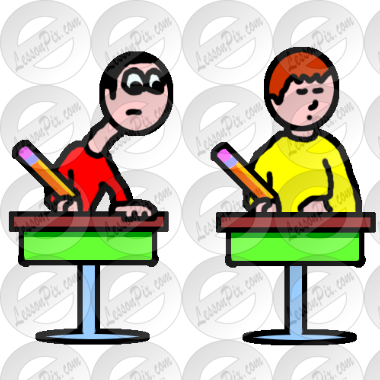 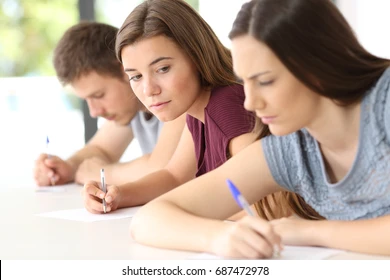 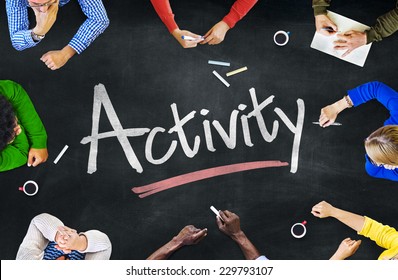 Write a C program to initialize an array A of first 8 natural numbers. Later copy the same to another array B.
Write a C program to initialize an array A of first 8 natural numbers. Later copy only even numbers to another array B.
2022-23
Data Structures and Applications – Dept. of AIML
93
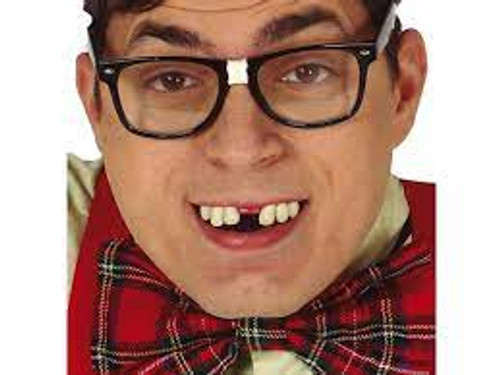 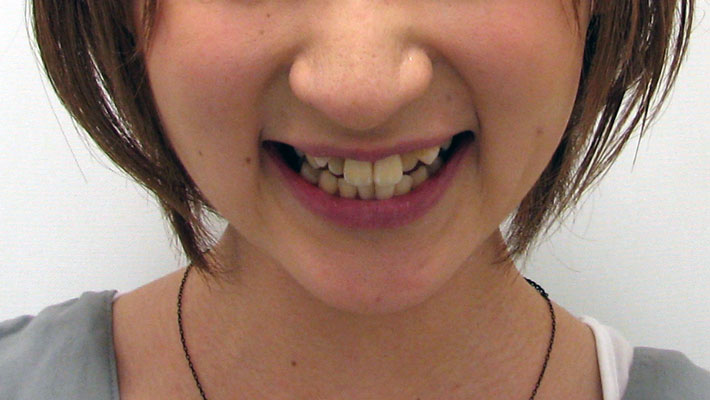 Jagged Teeth
Write a C program to create Jagged arrays (Pointer arrays)
2022-23
Data Structures and Applications – Dept. of AIML
94
Arrays
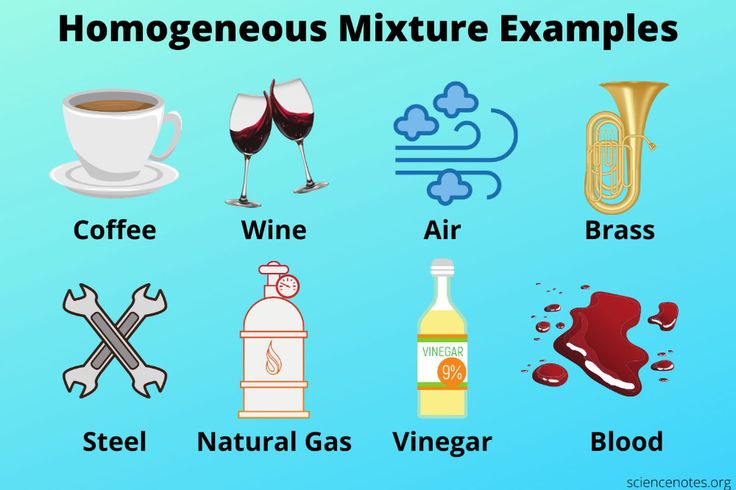 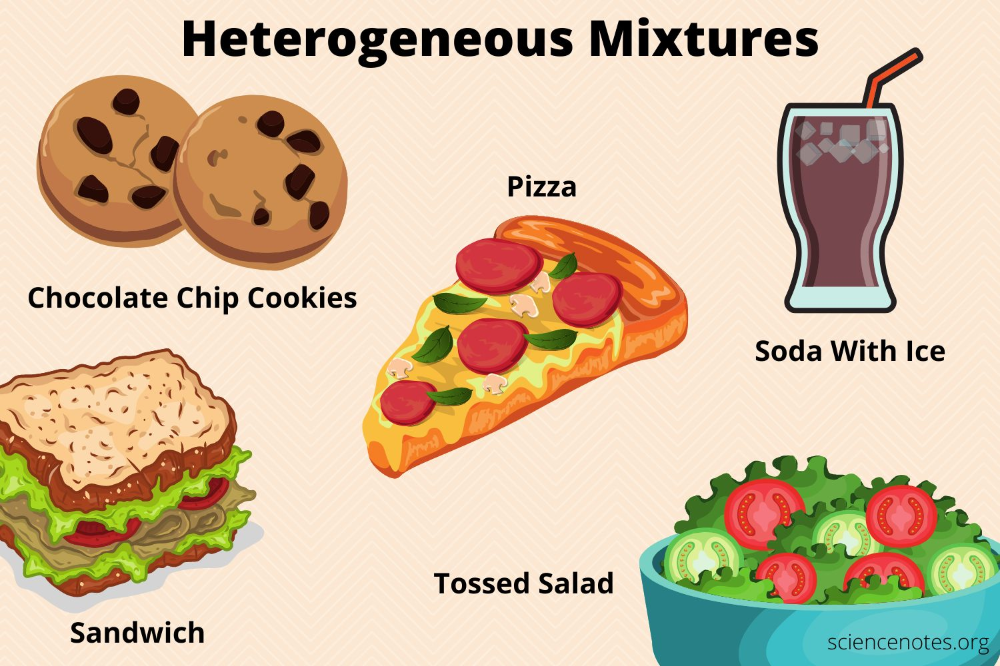 Structures
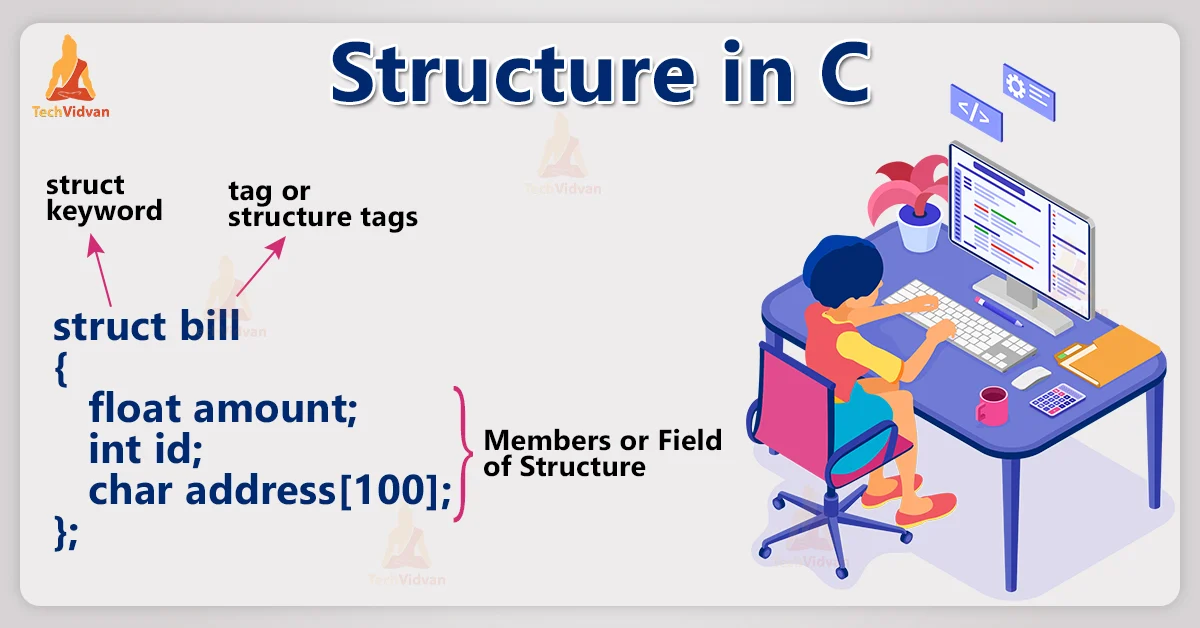 Dept. of AIML, JNNCE, Shivamogga
97
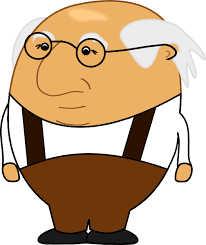 Person to be modelled as structure
struct person
{
     char name[20];
      int age;
      float salary;
};
Dept. of AIML, JNNCE, Shivamogga
98
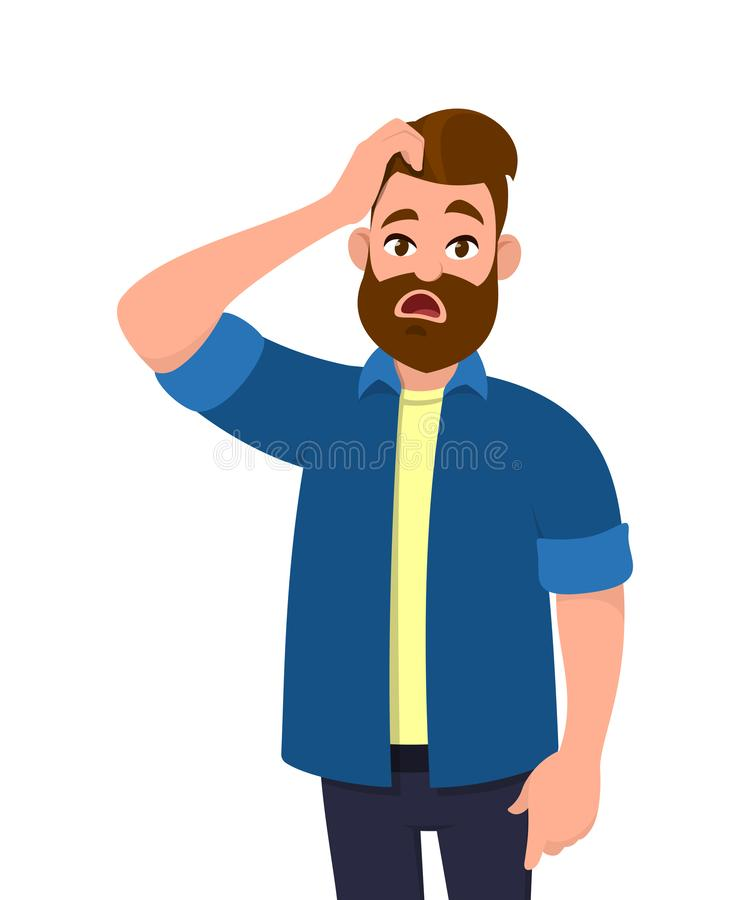 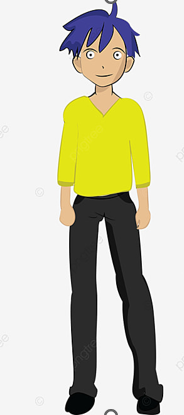 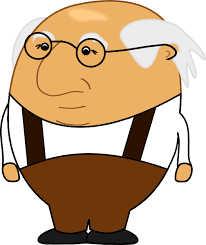 Group of person
Array of structures
12/2/2022
99
Aliases with typedef
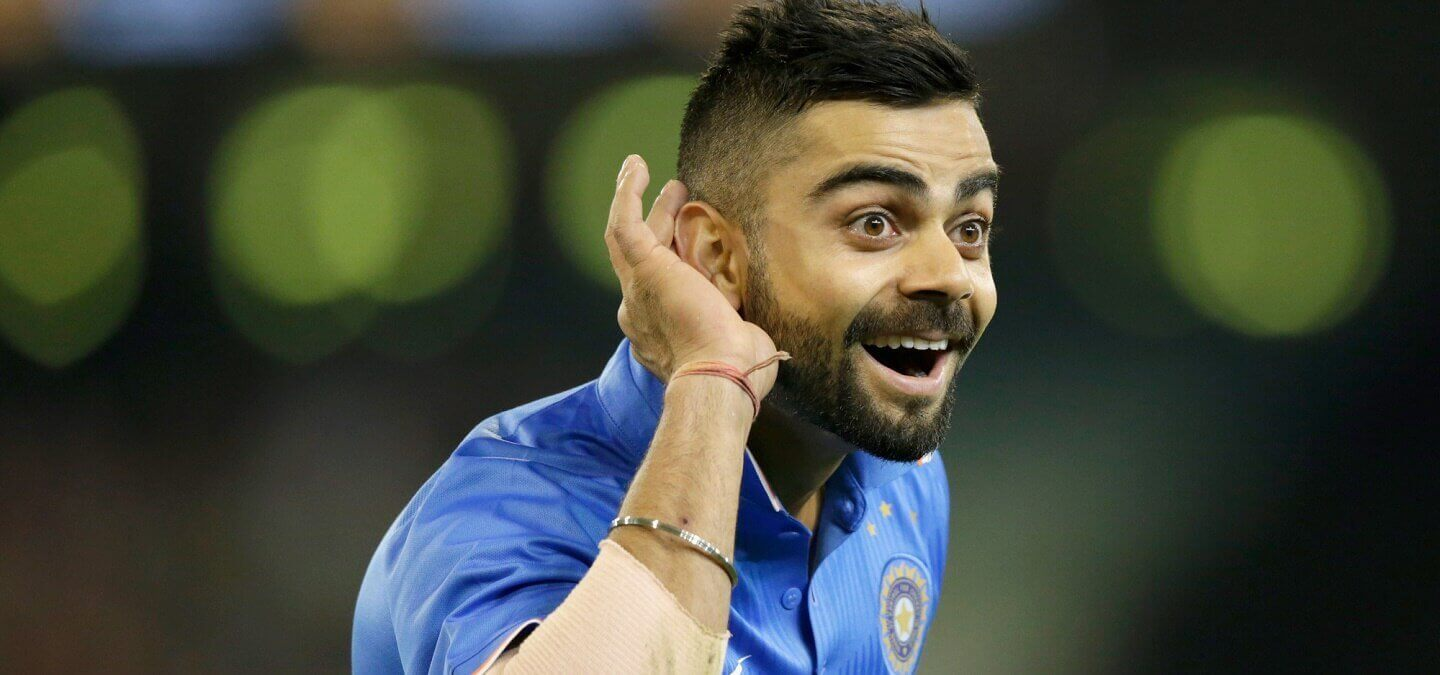 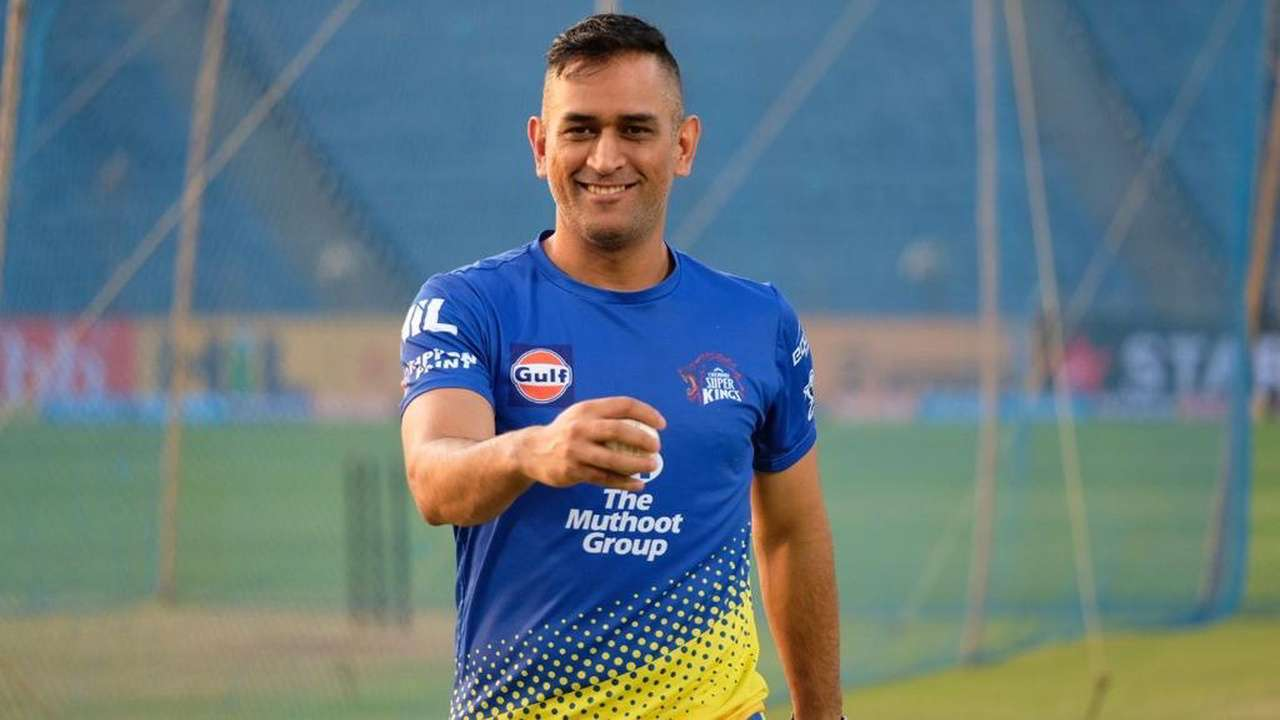 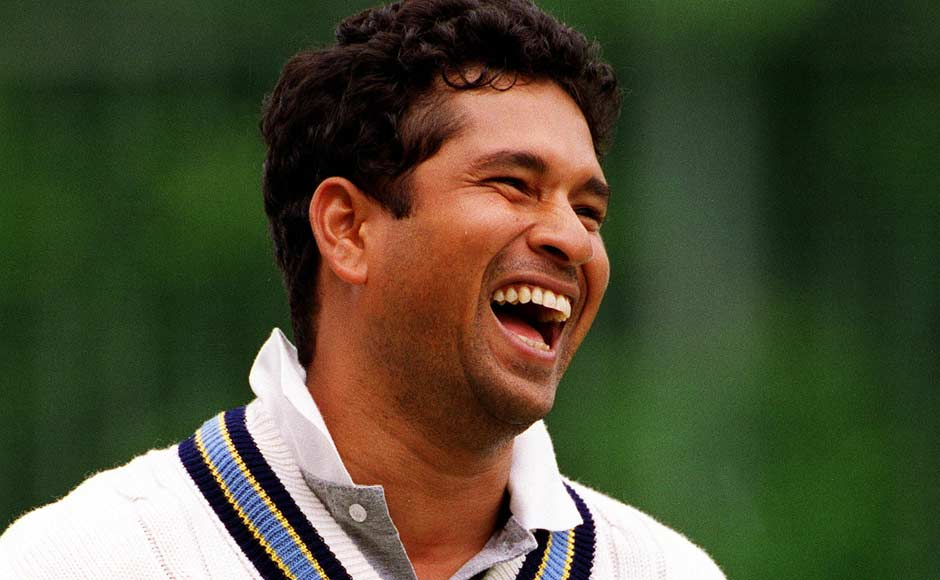 typedef struct 
{
  char name[20];
  int age;
  float salary;
  date dob;
} humanbeing;
Maahi
Master Blaster
Cheeku
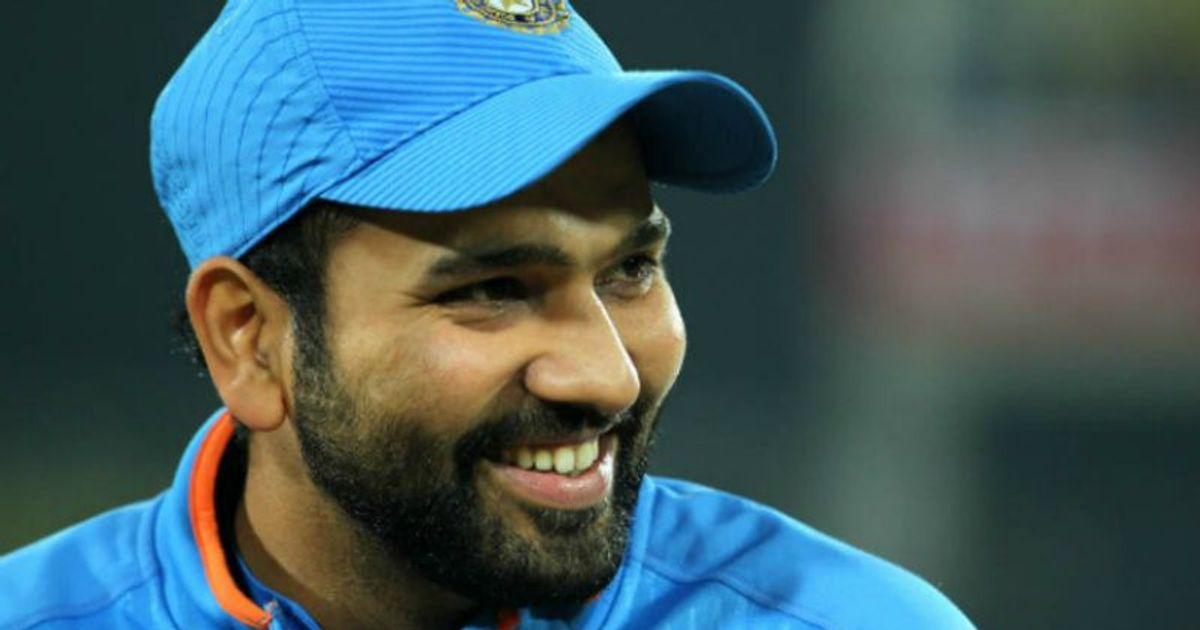 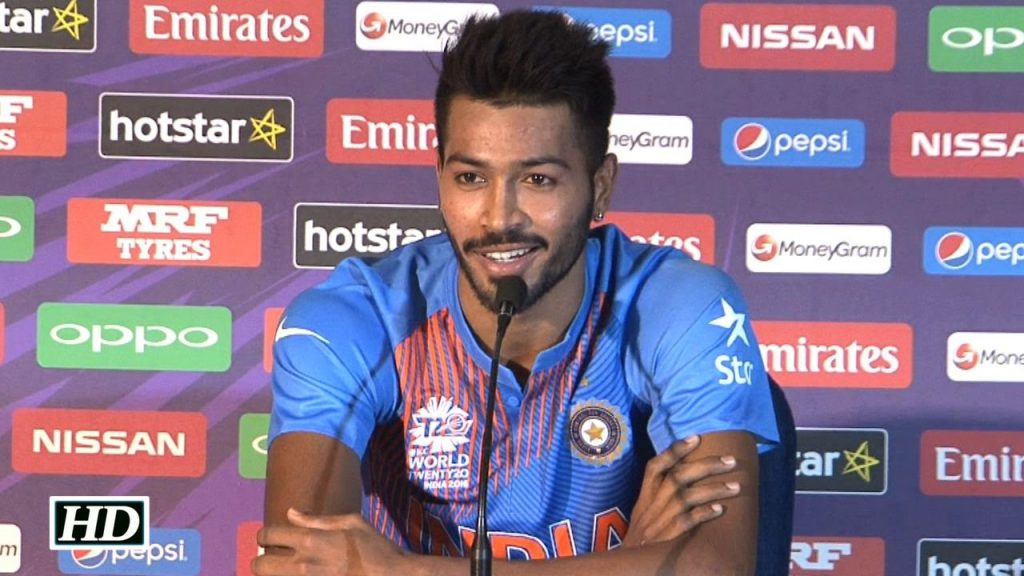 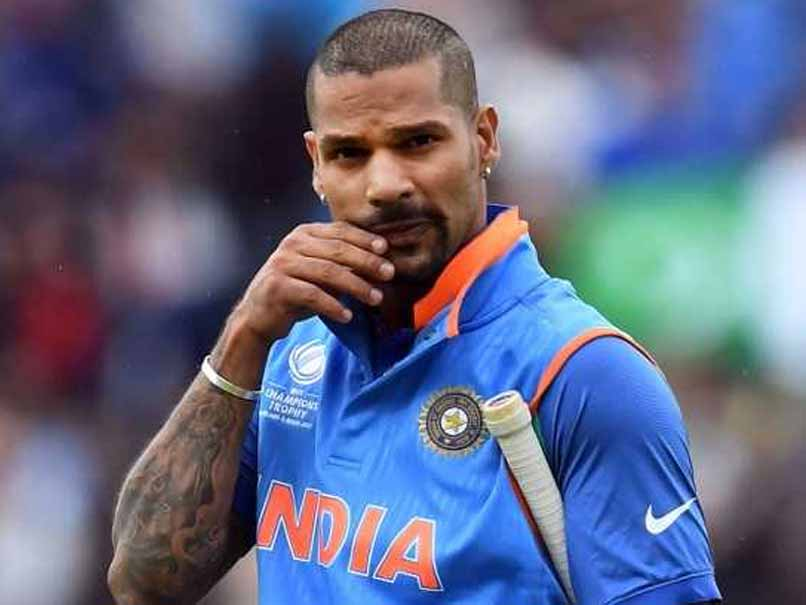 Gabbar Singh
Hitman
Rockstar
Size of the structure= sum of size of all the fields
Correction: While computing size of char array, take multiple of 4 (word boundary)
Write a C program to create an array of  3 persons, read the data and print the same – Use static allocation
Write a C program to create an array of  n persons, read the data and print the same – Use dynamc allocation
12/2/2022
101
Nested Structures
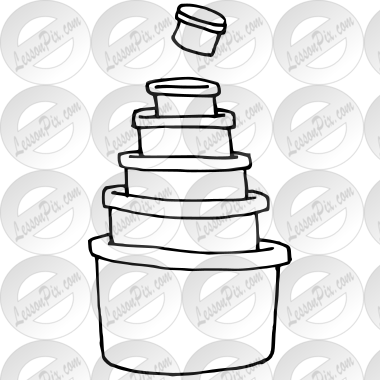 typedef struct 
{
     char name[20];
      int age;
      float salary;
       date dob;
} humanbeing;
typedef struct
{
     int day;
     int month;
     int year;
} date;
12/2/2022
102
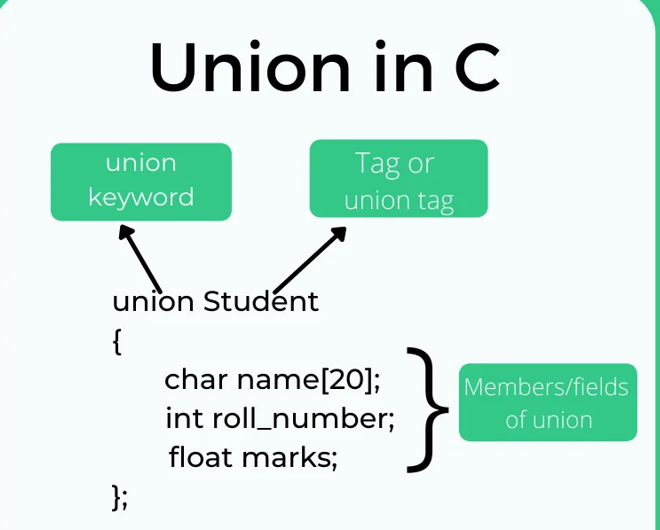 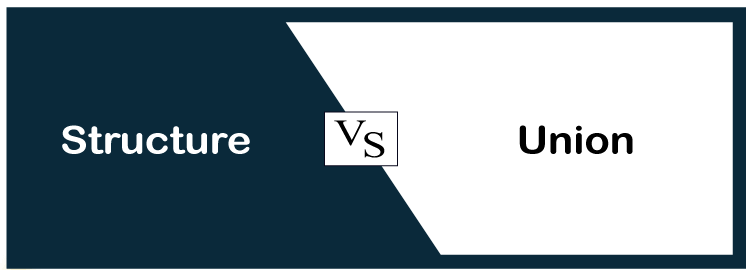 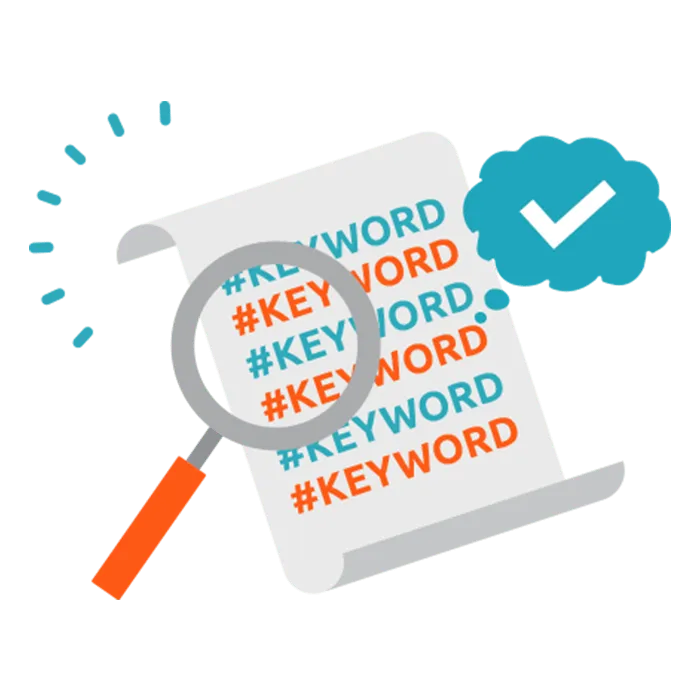 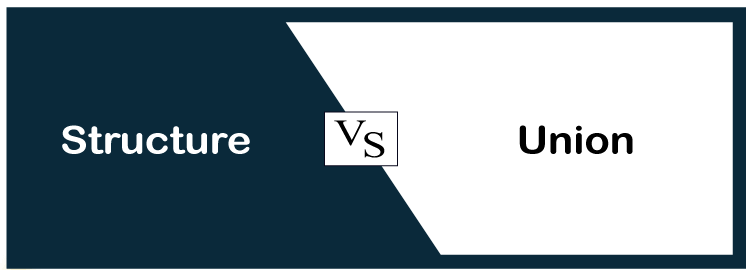 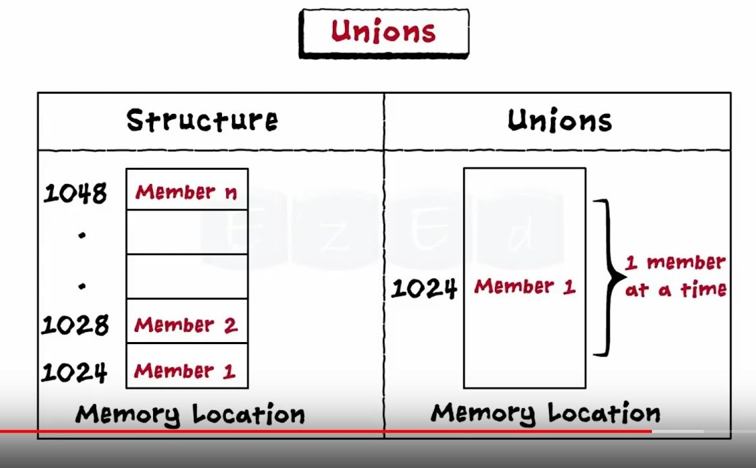 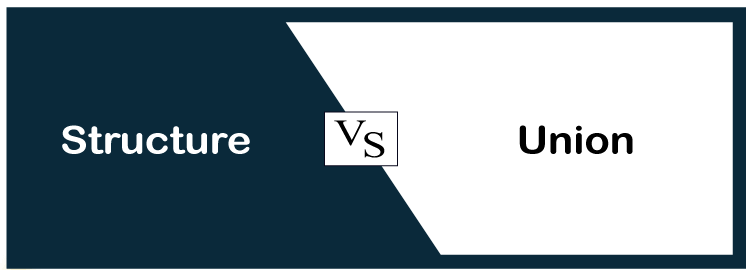 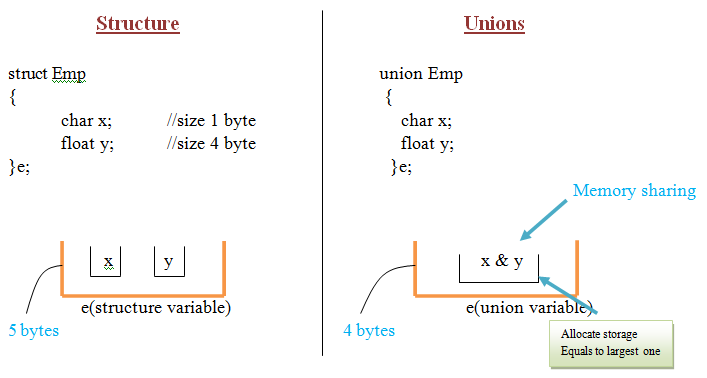 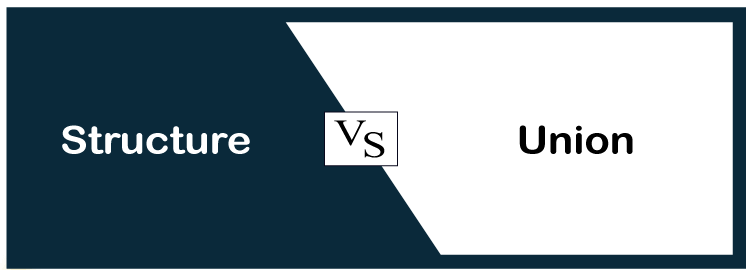 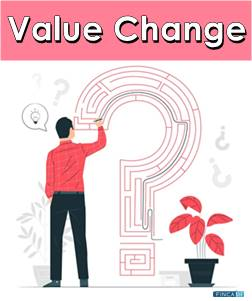 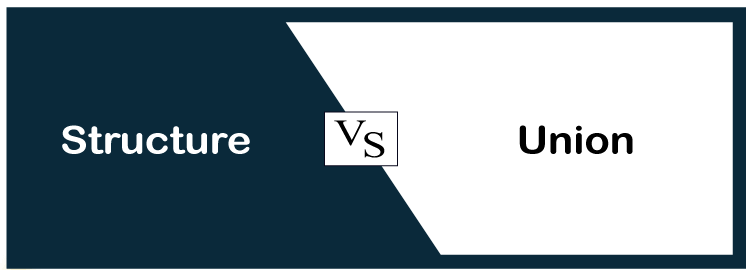 Structure– many at a time
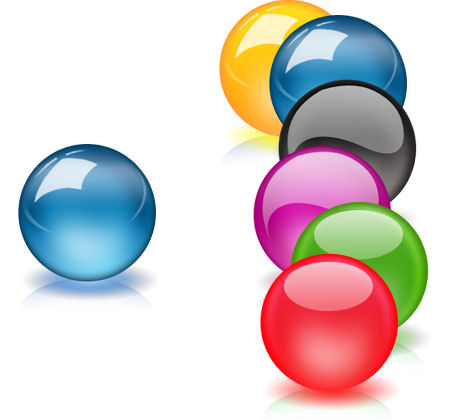 Union – one at a time
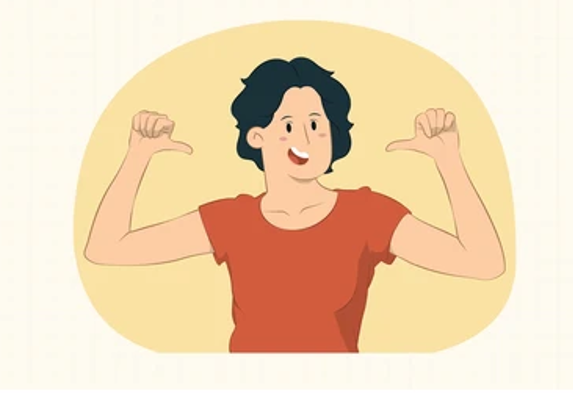 Self referential structures
Linked List
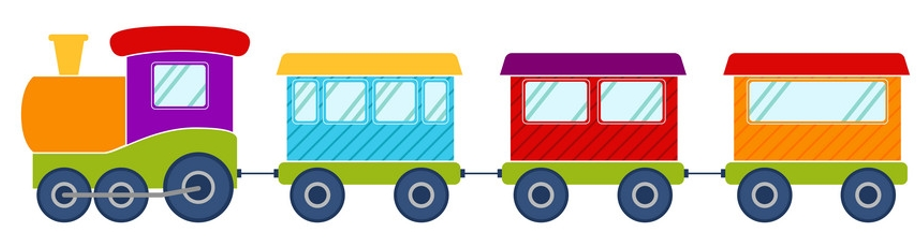 12/2/2022
109
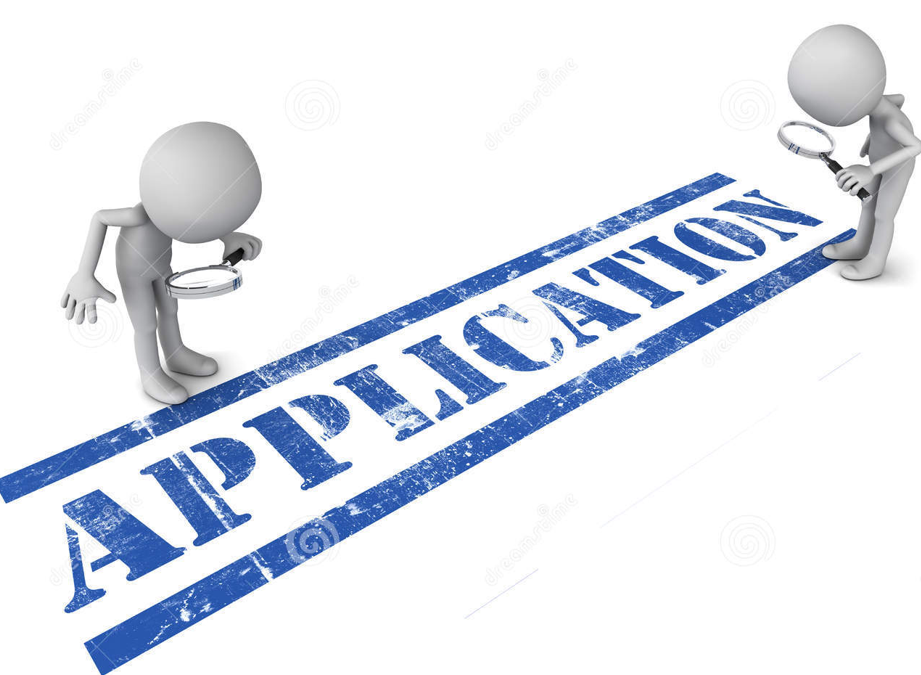 12/2/2022
110
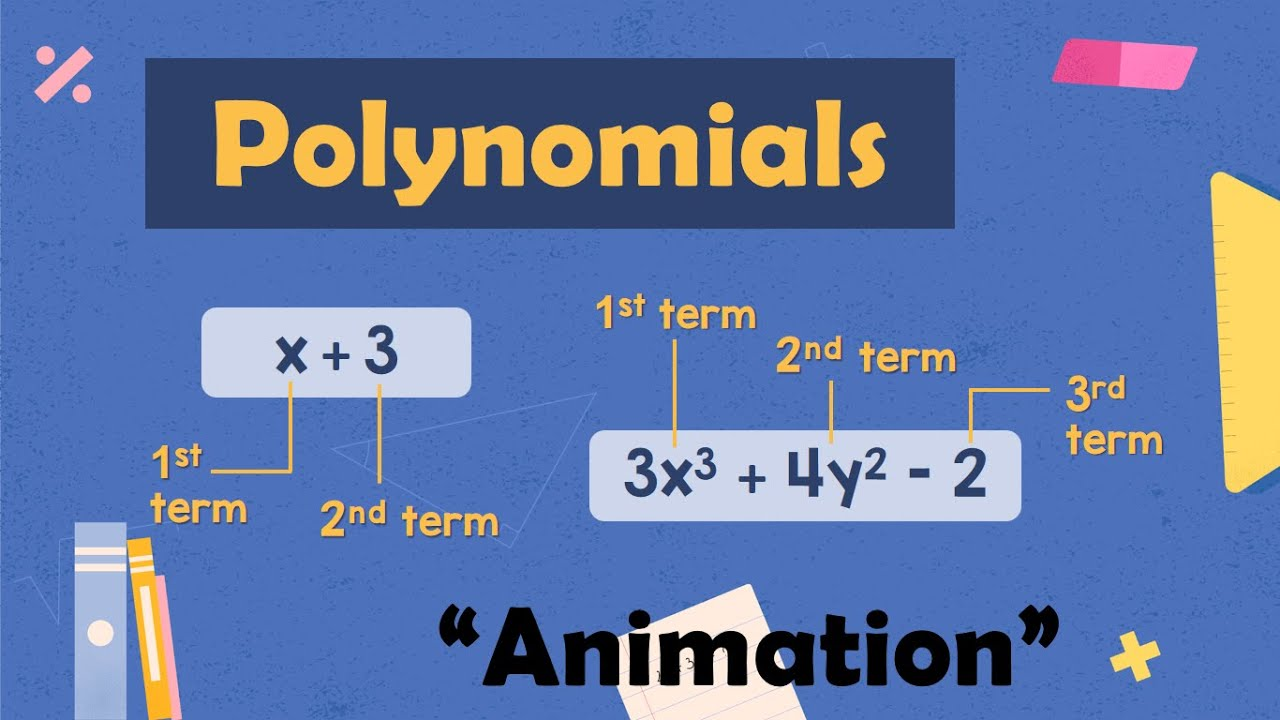 12/2/2022
111
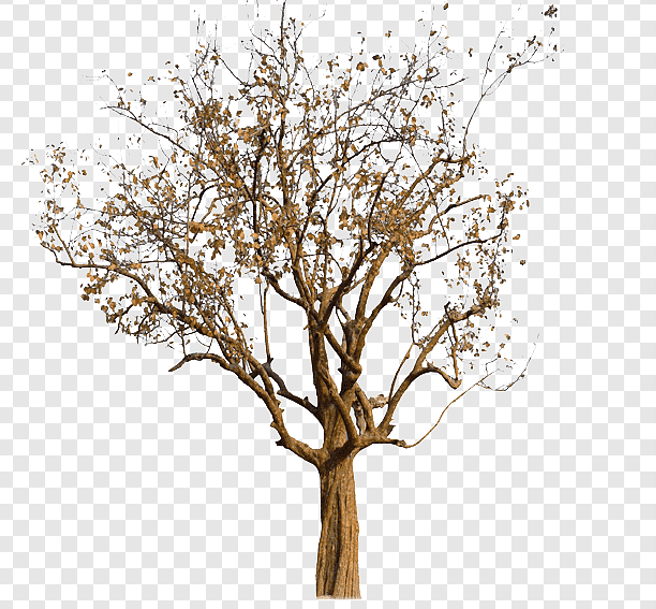 Sparse Matrix
12/2/2022
112